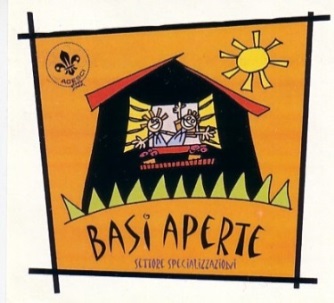 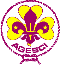 ISTITUTO COMPRENSIVO PIAZZA DE CUPIS - ROMA
PROGETTO 
BASI APERTE
CLASSE IV - C
Plesso gioacchino gesmundo
Alla scoperta della riserva naturale di monterano
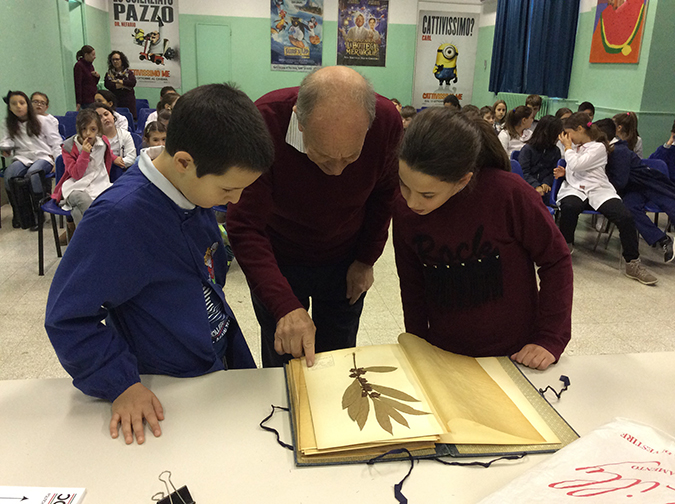 SERGIO CI PRESENTA IL PROGETTO
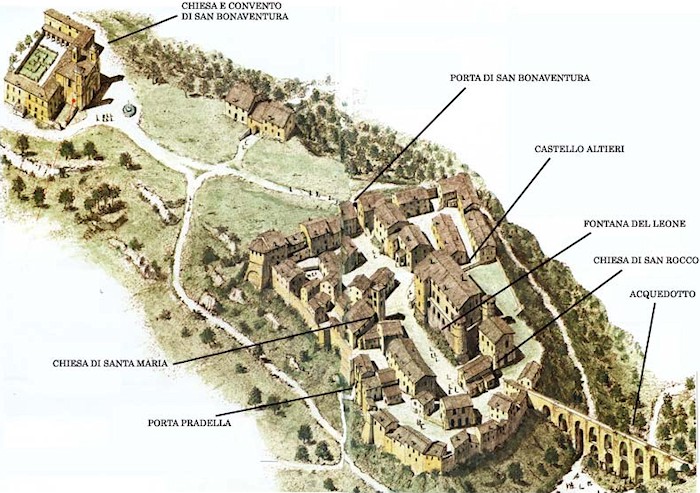 Mappa DI monterano
Caro Sergio, ed ora vogliamo presentare il nostro lavoro fatto di ricerche, osservazione, raccolta, documentazione fotografica e senza dimenticare le emozioni che questa esperienza indimenticabile ha lasciato dentro nel nostro cuore.
La nostra avventura naturalistica inizia qui…
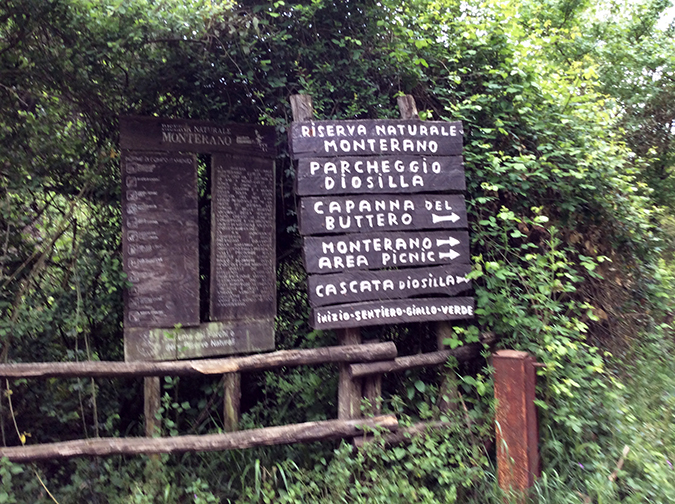 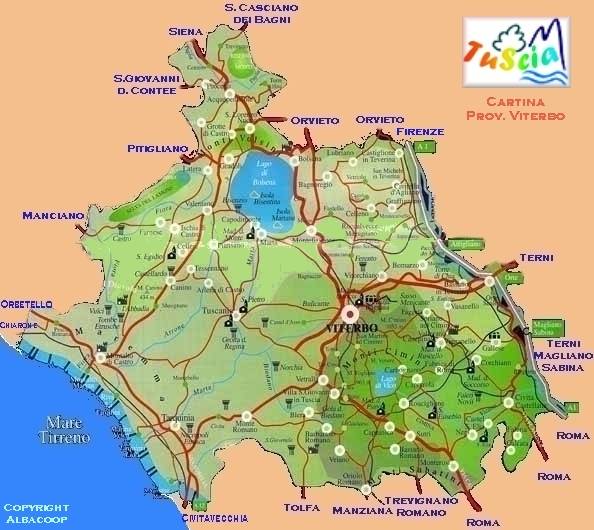 La Riserva Naturale Monterano, istituita nel 1988, tutela uno degli angoli più rappresentativi ed intatti della Tuscia Romana, tra i Monti della Tolfa e i Monti Sabatini, tutelati 
da un’altra area protetta.
UNA BREVE INTRODUZIONE sulla riserva
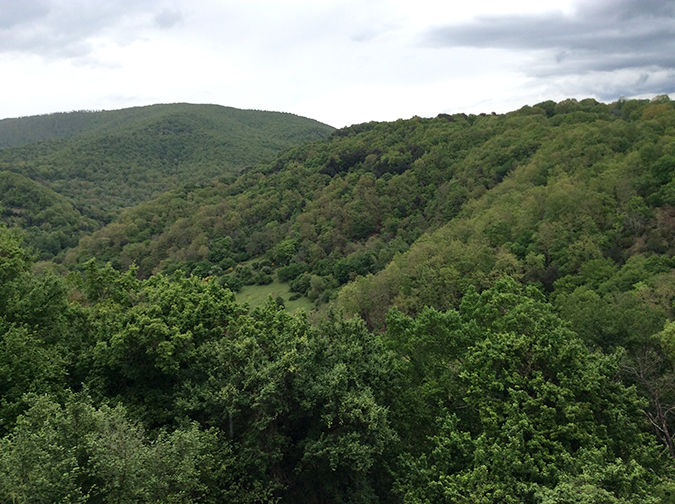 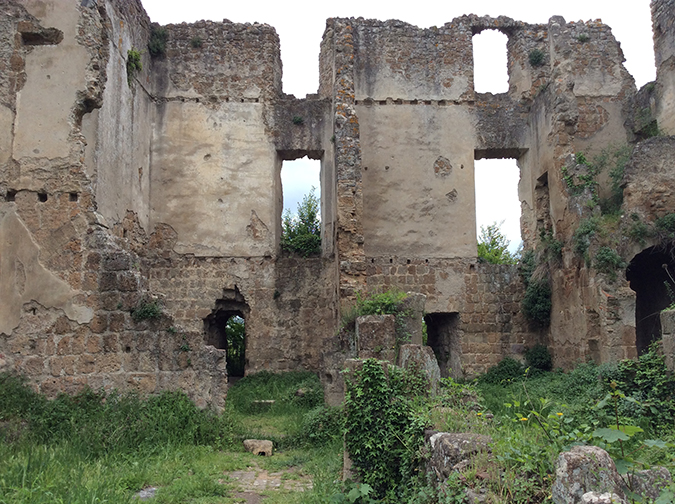 La Riserva Naturale oggi è meta di migliaia di visitatori provenienti da tutta Italia e dall’Europa che sono attratti dai suoi paesaggi naturali e dalle rovine dell’antica Monterano.
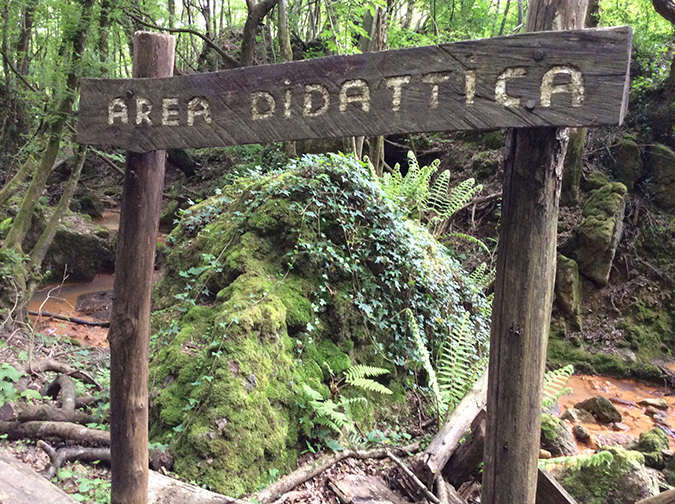 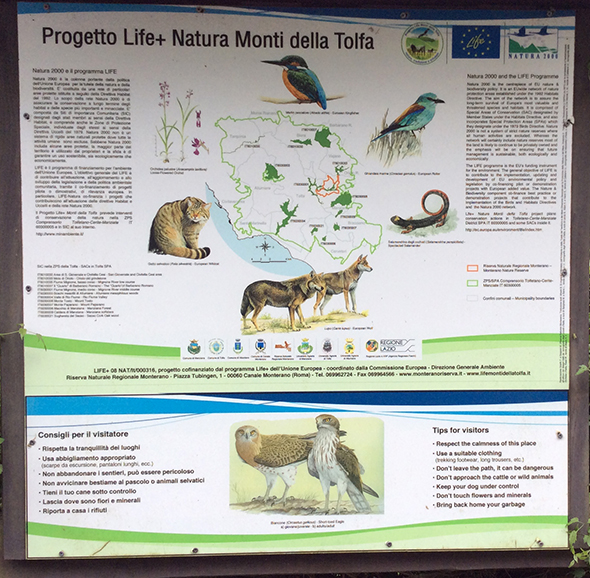 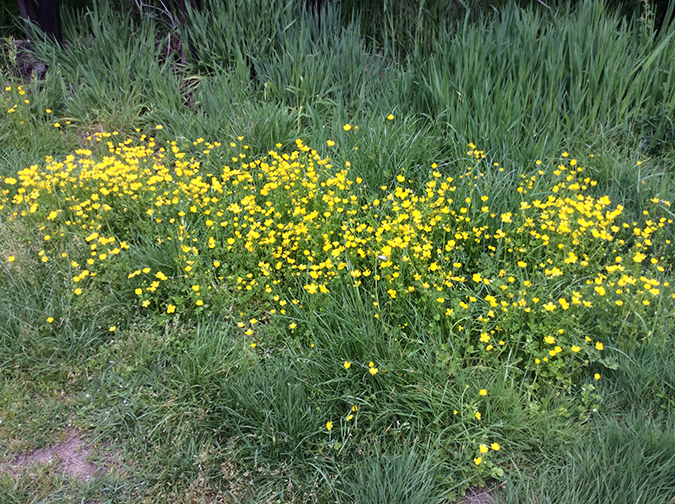 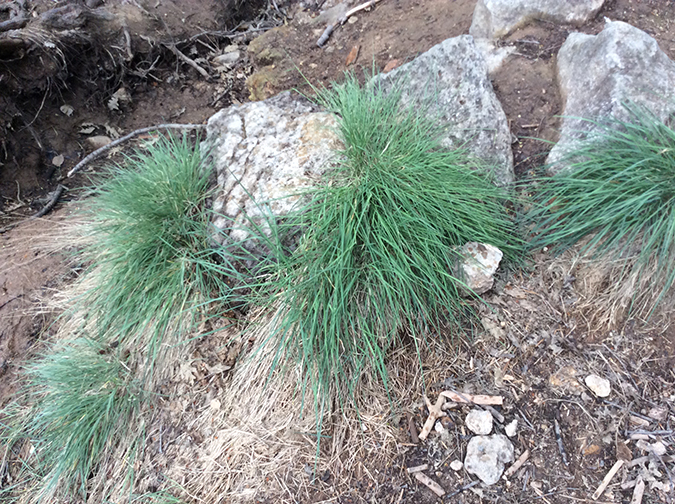 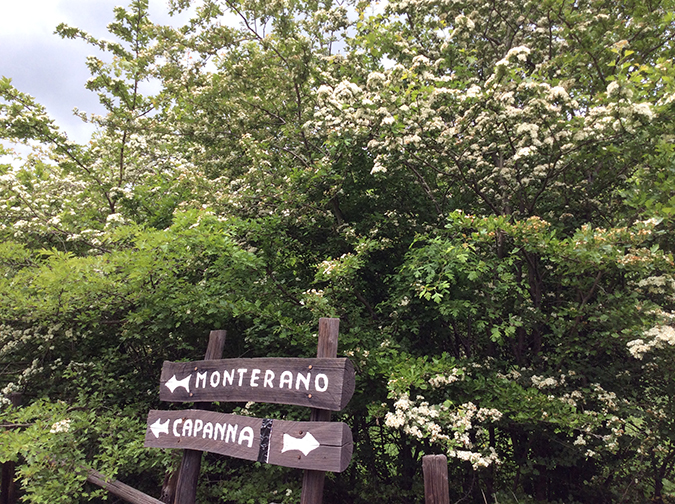 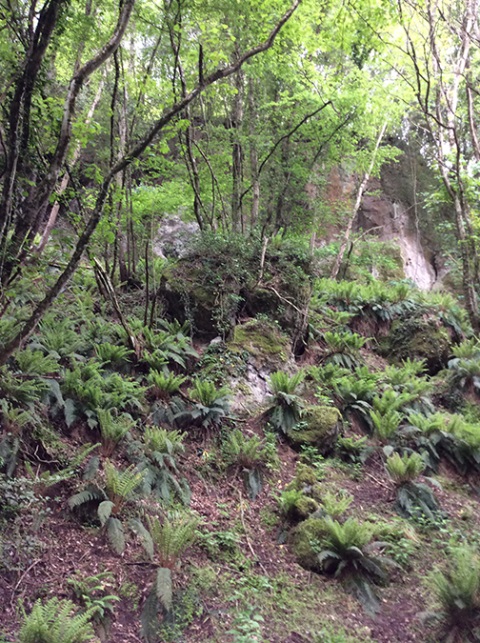 Dopo un ampliamento dei suoi confini nel 1993, copre poco più di 1.000 ettari di terreno, che custodiscono una grande varietà di ambienti ed una esuberante biodiversità.
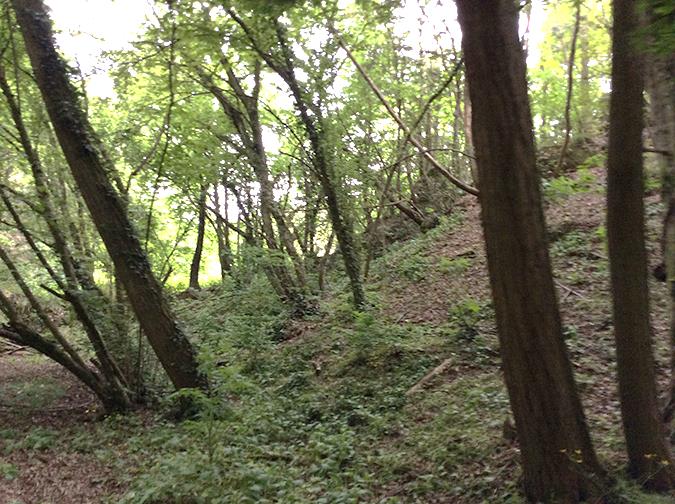 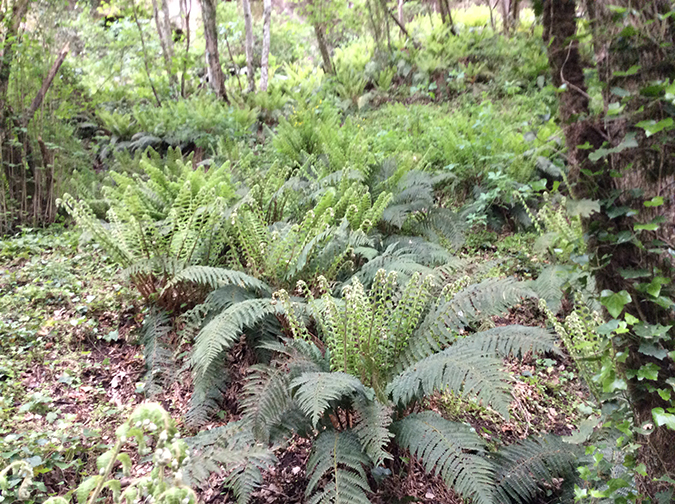 Boschi collinari
Felci rarissime
Il tutto attraversato da un corso d’acqua, il Fiume Mignone, costituiscono 
patrimonio dell’intera
Unione Europea 
nell’ambito della 
Rete Natura 2000.
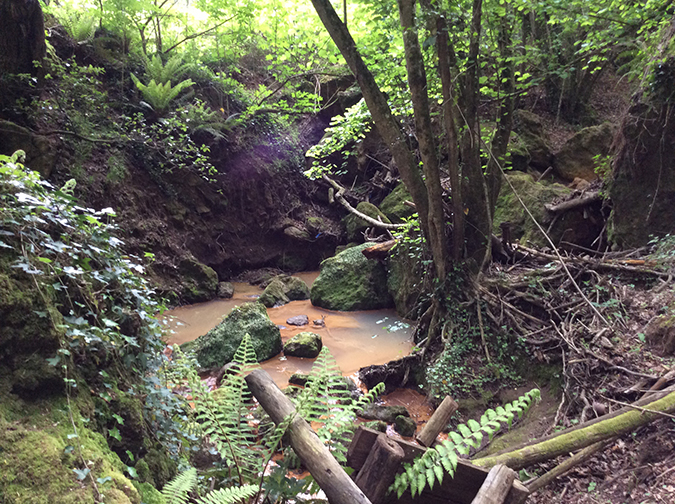 Prima della visita a Monterano tutti noi abbiamo fatto una ricerca non solo in generale per la Riserva ma anche specifica sulla fauna e flora presente.
La varietà e la rarità delle specie di flora e fauna presenti nella Riserva Naturale sono tante. Noi abbiamo approfondito le seguenti:
Vertebrati: 
142 specie; 
Flora lichenica: 
40 specie;
Funghi: 
oltre 110 specie;
Libellule: 
22 specie sulle 45 presenti nel Lazio;
Farfalle: 
64 specie su 150 presenti nel Lazio; 
Orchidee: 
29 specie (+4 ibridi) su 61 presenti nel Lazio;
Rapaci diurni: 
8 specie sulle 13 presenti nel Lazio; 
Rettili: 
16 specie sulle 22 presenti nel Lazio;
Anfibi: 
9 specie sulle 16 presenti nel Lazio.
ED ORA PRESENTIAMO LE NOSTRE RICERCHE ACCOMPAGNATE DA DISEGNI!
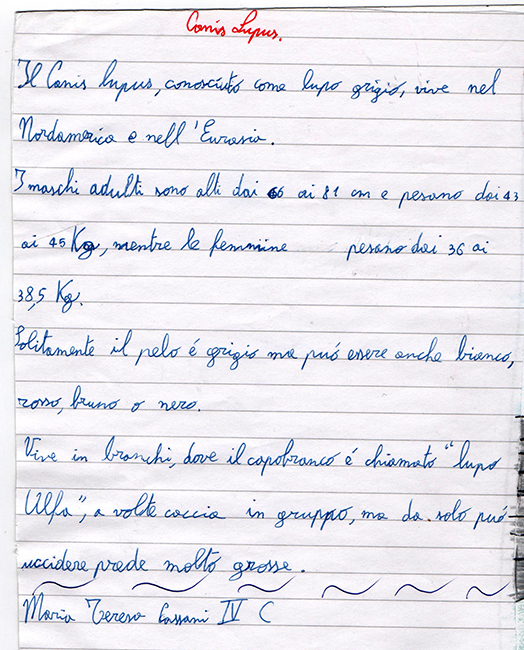 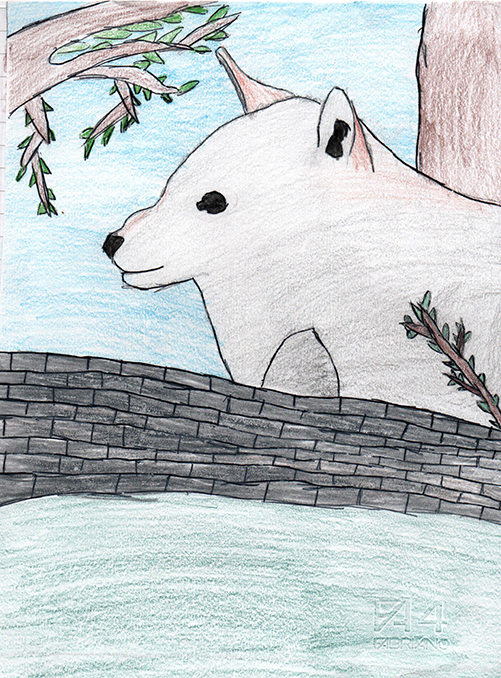 Maria teresa
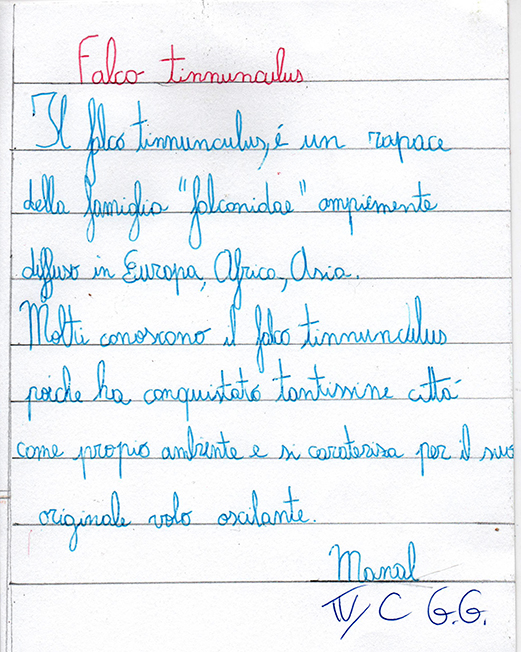 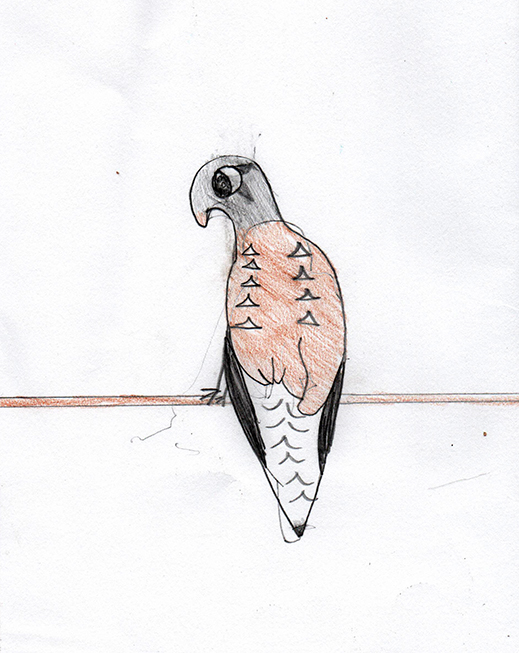 manal
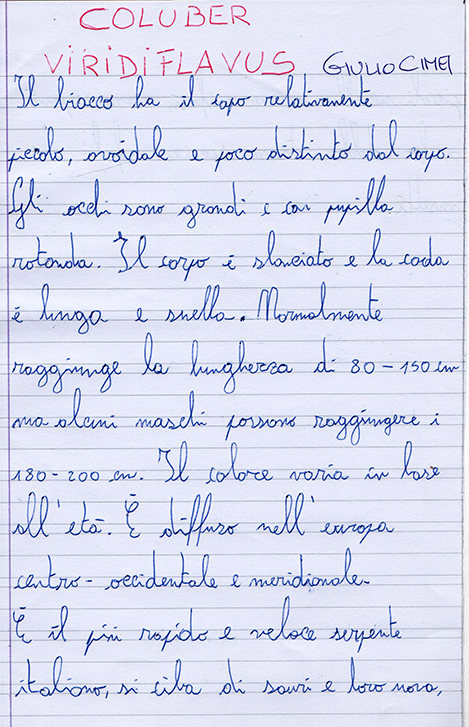 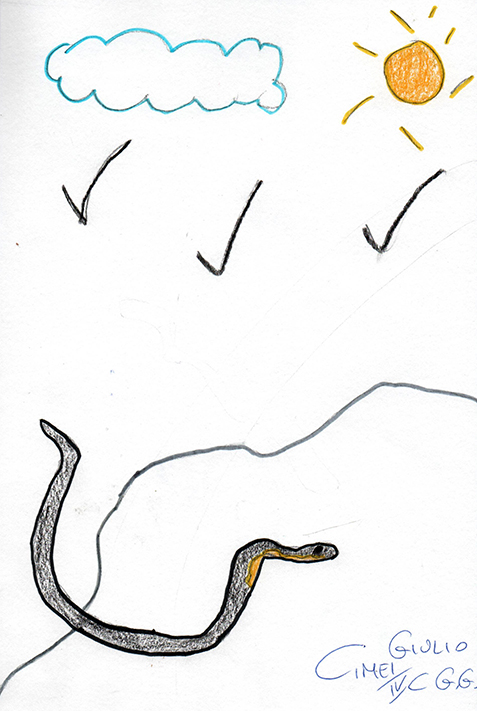 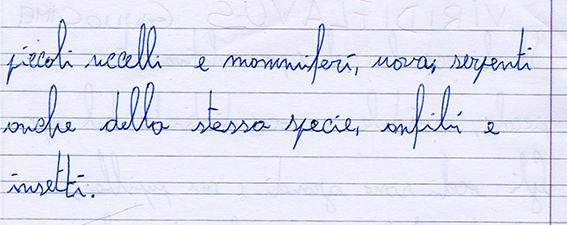 giulio
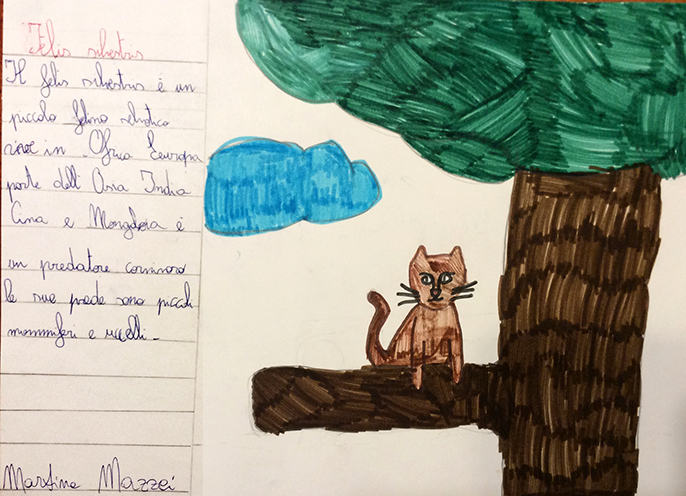 martina
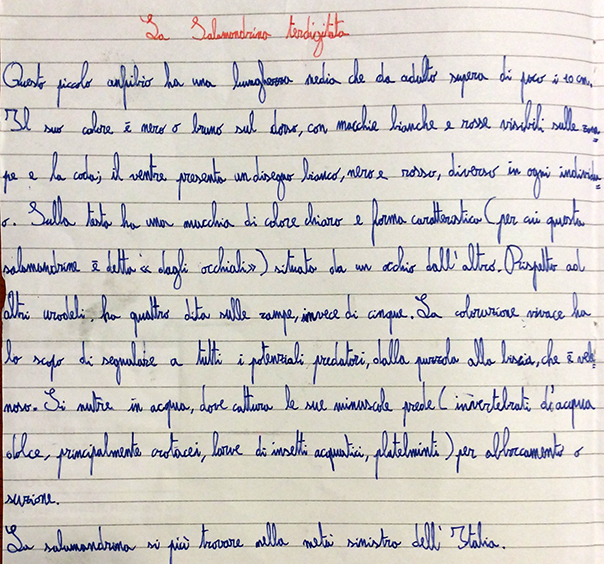 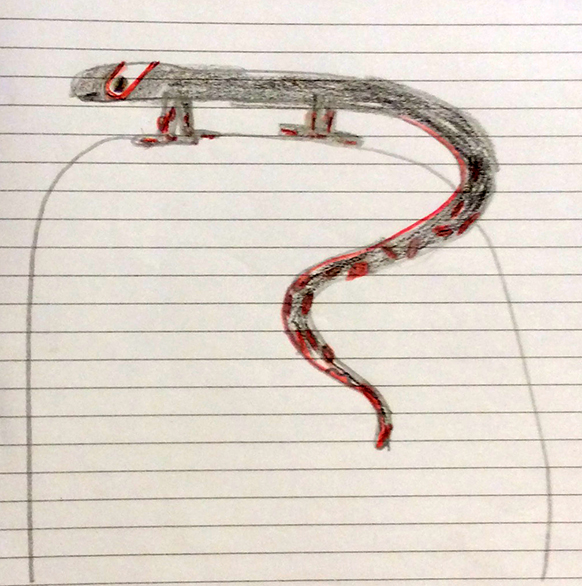 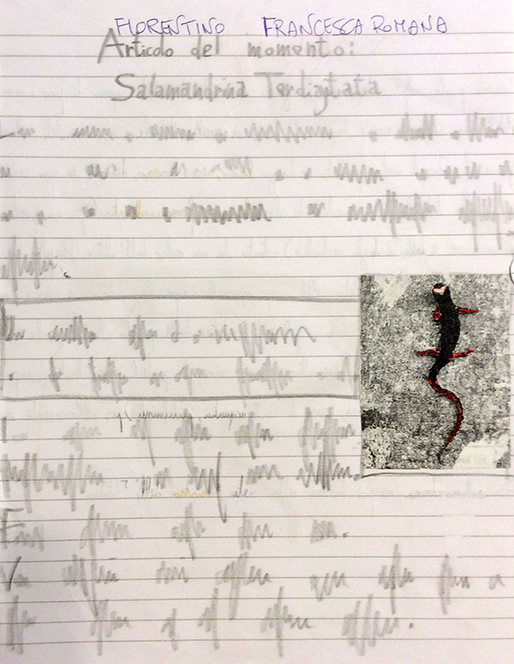 Francesca romana
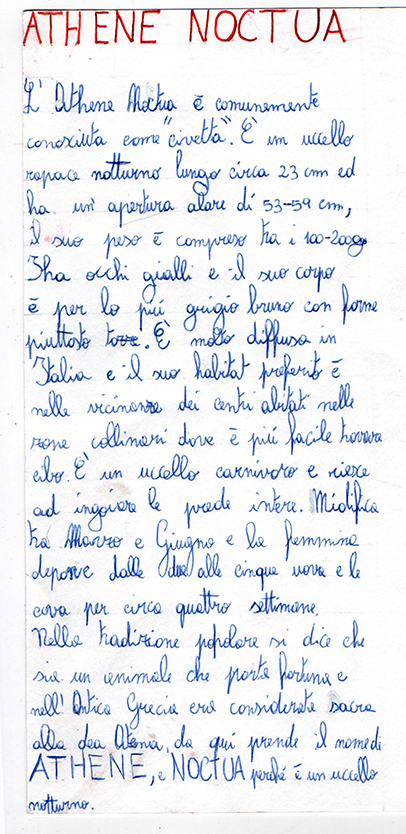 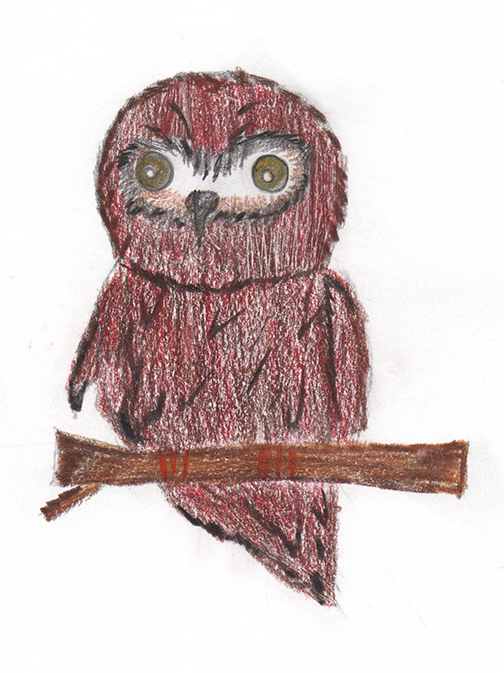 Benedetta
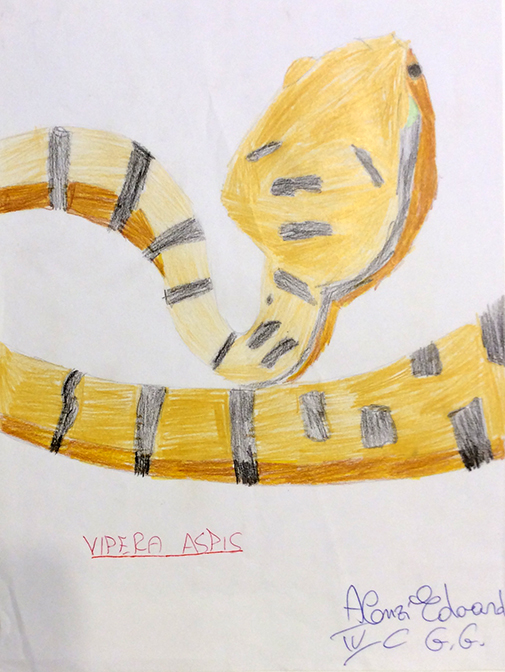 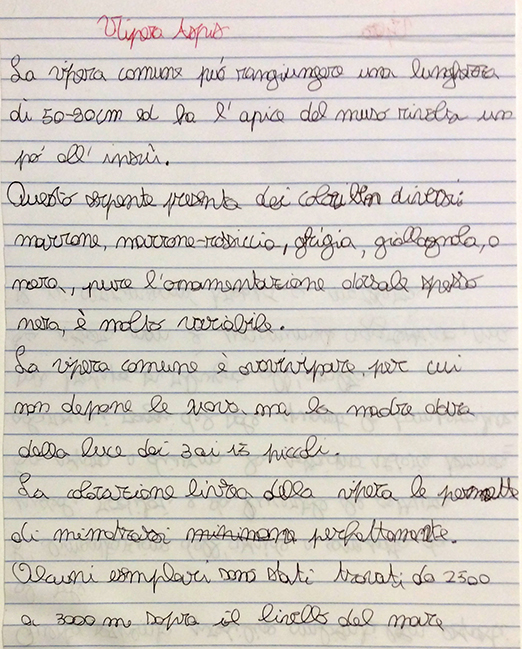 edoardo
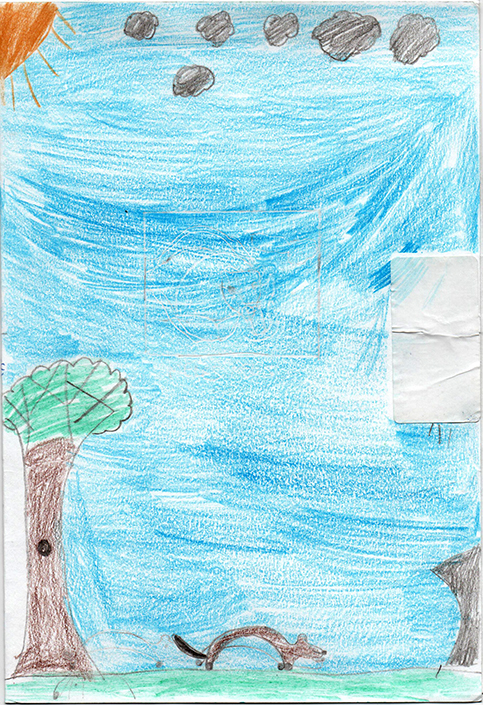 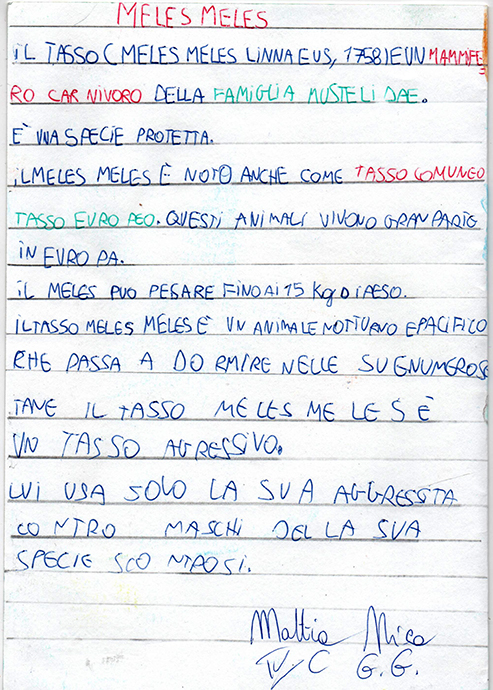 Mattia  nica
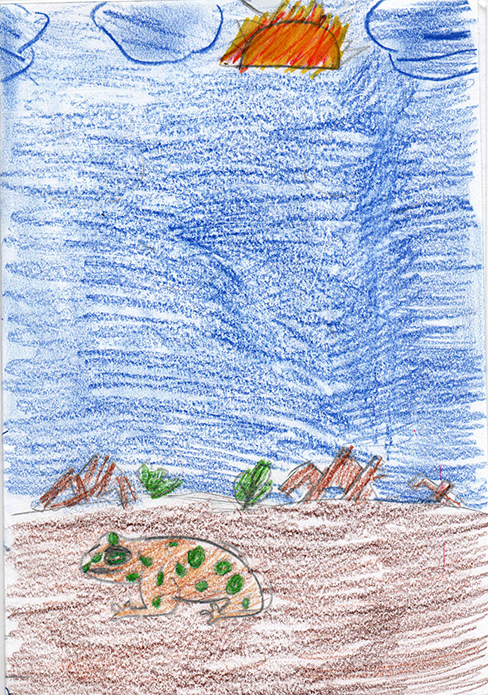 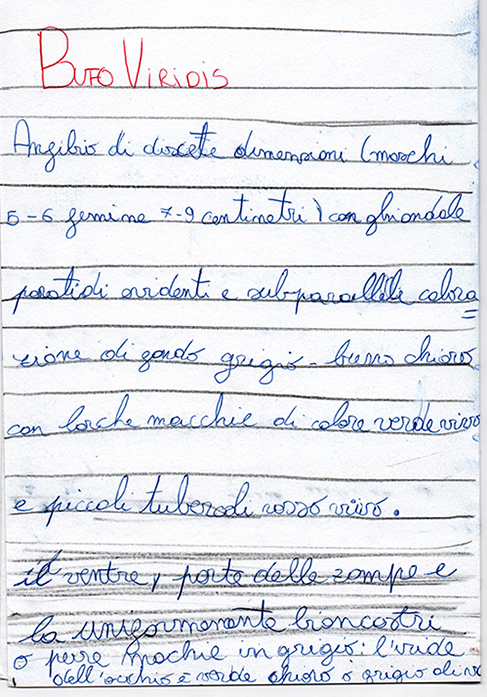 cristina
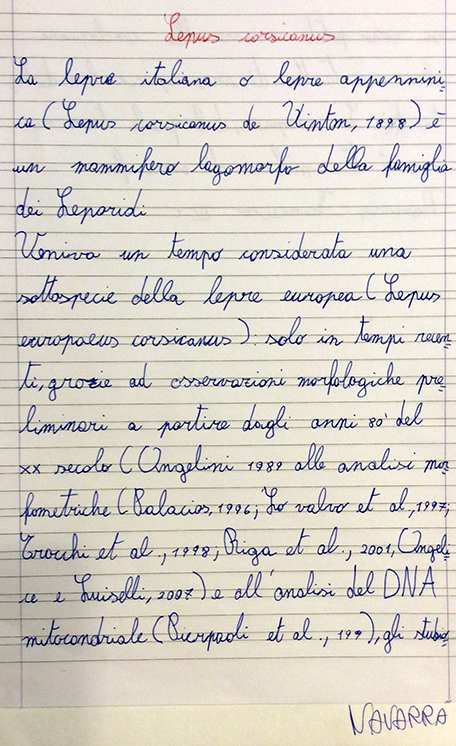 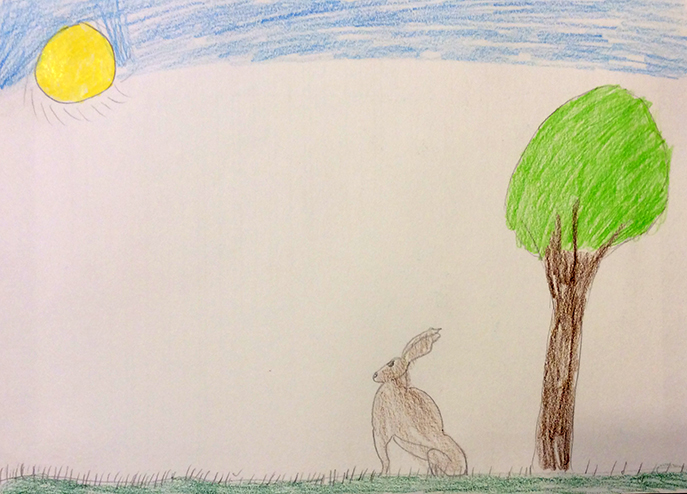 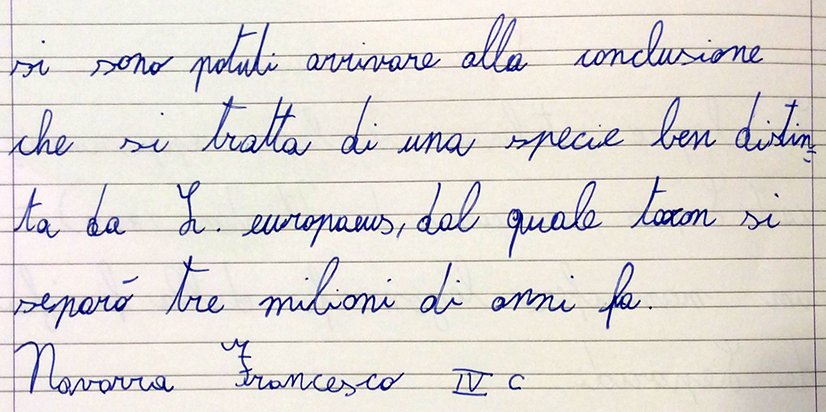 Francesco
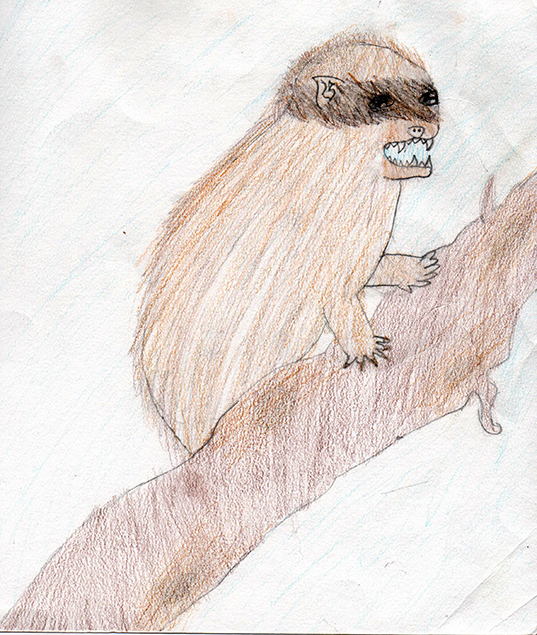 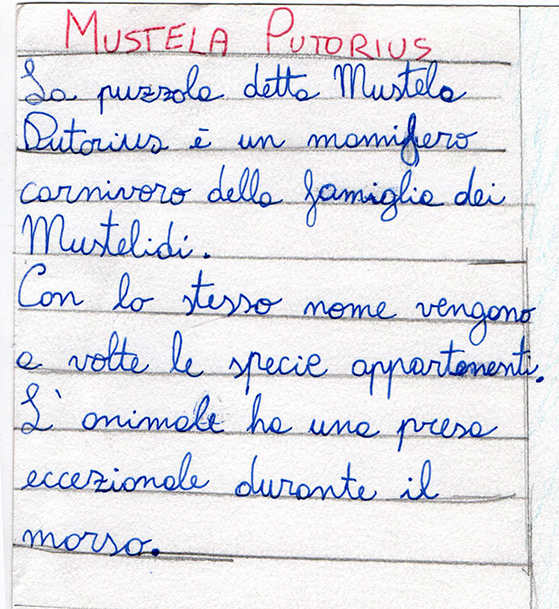 giulia
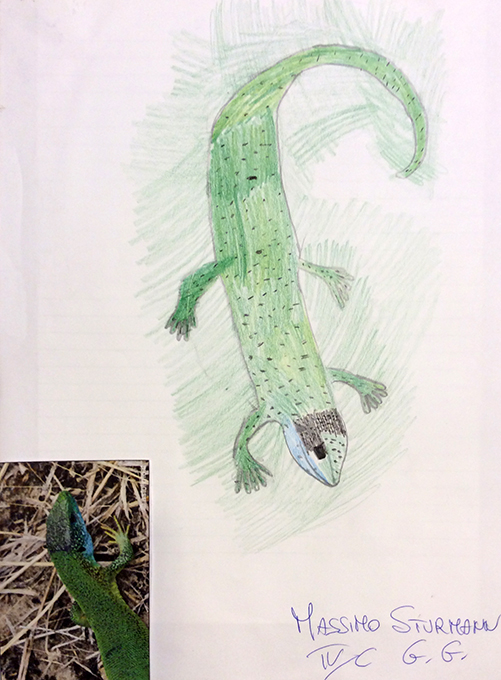 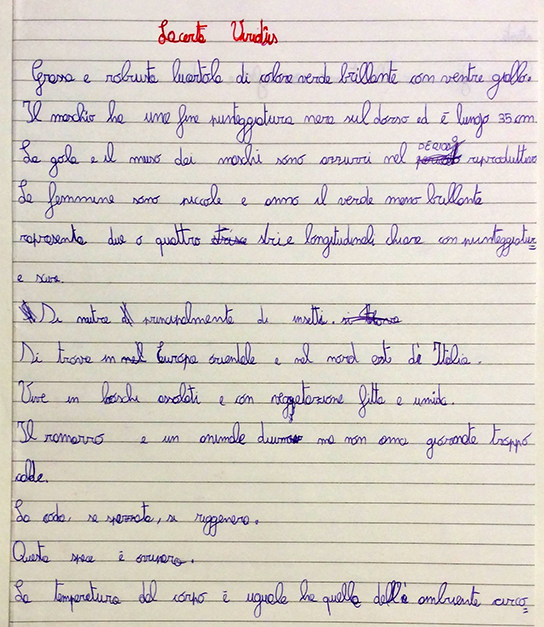 massimo
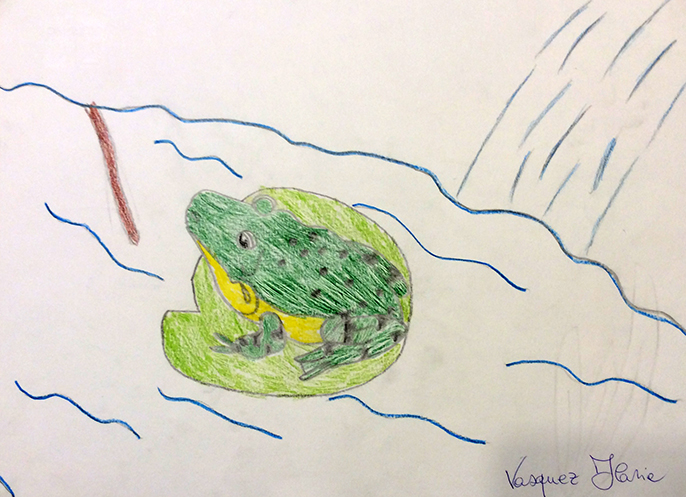 ilaria
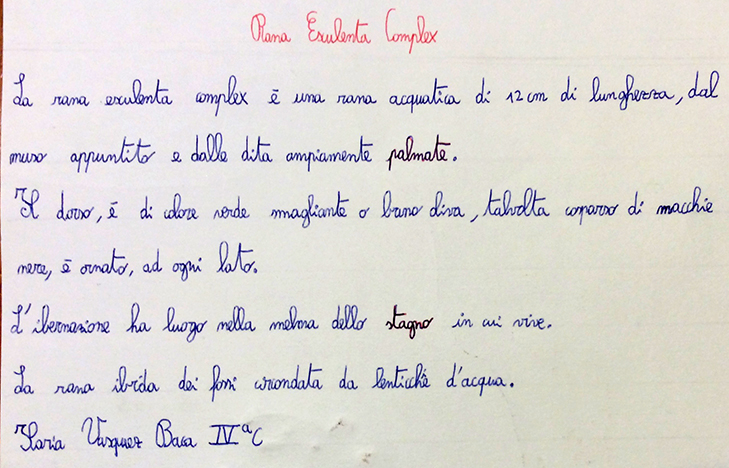 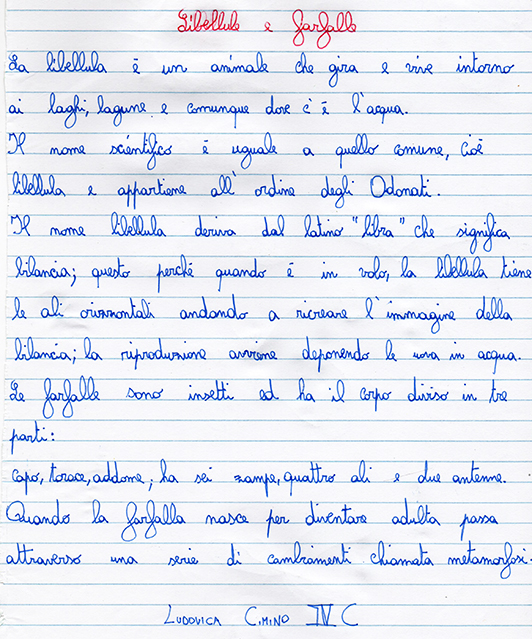 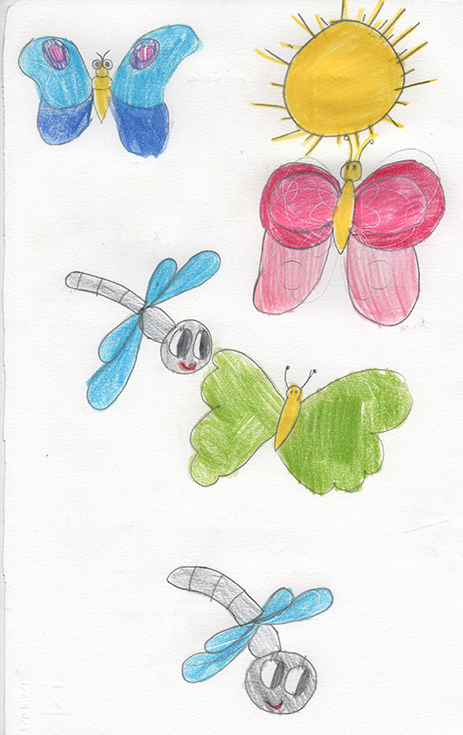 ludovica
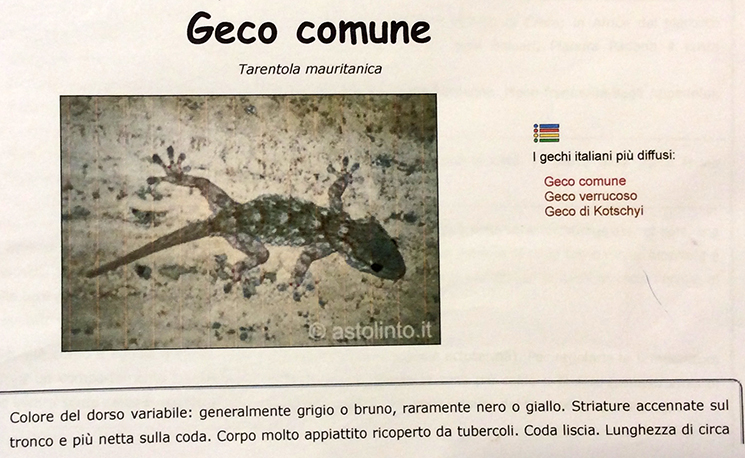 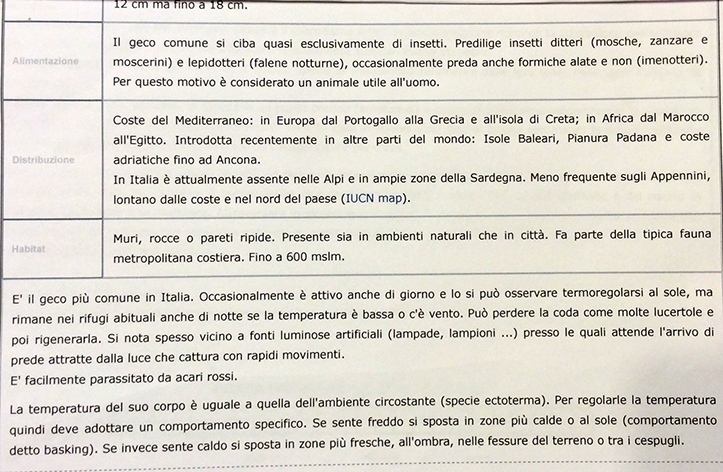 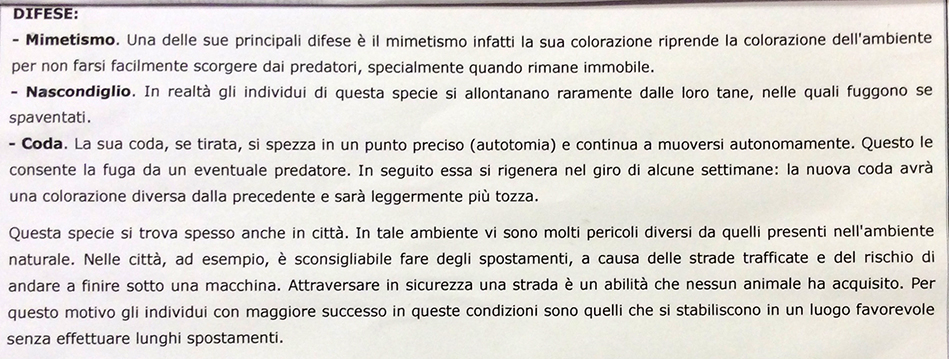 flavio
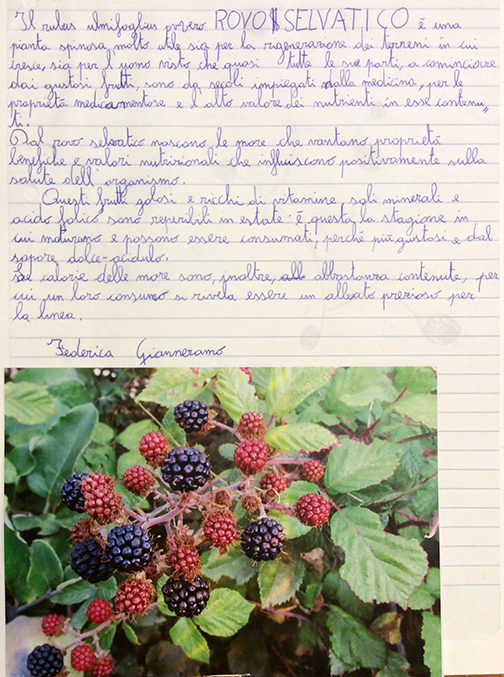 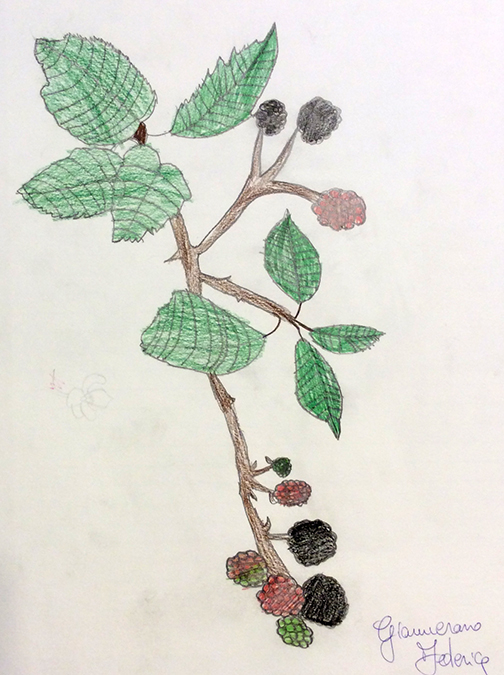 federica
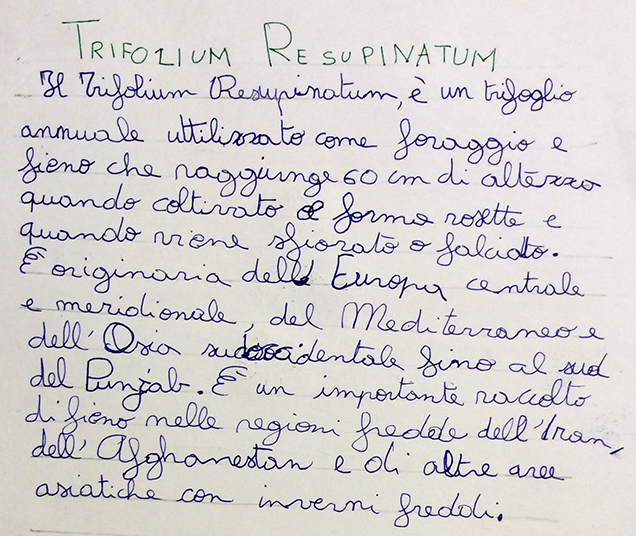 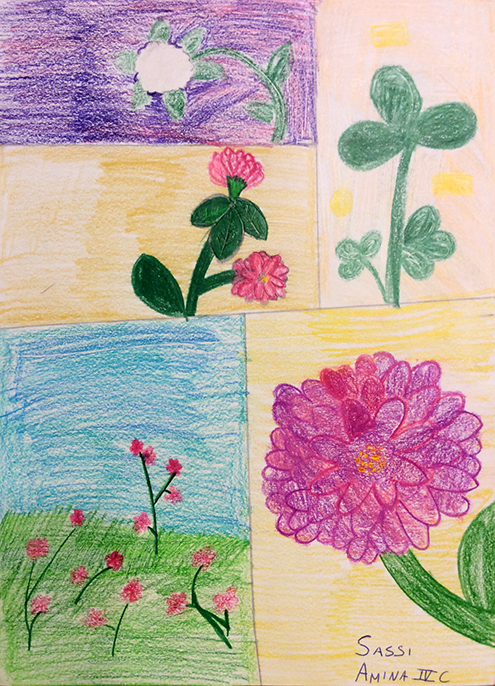 amina
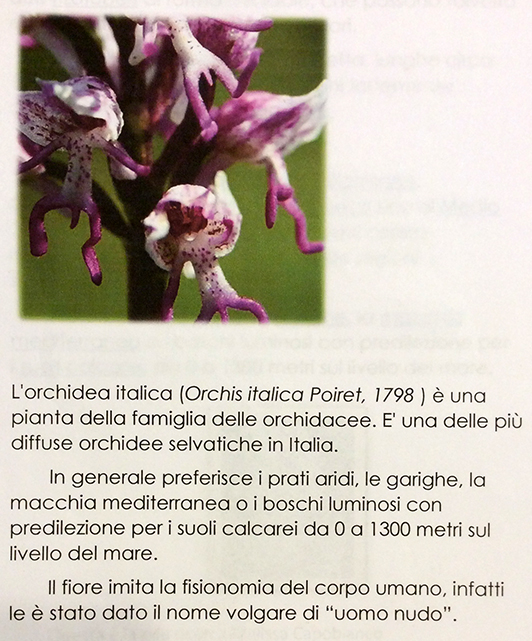 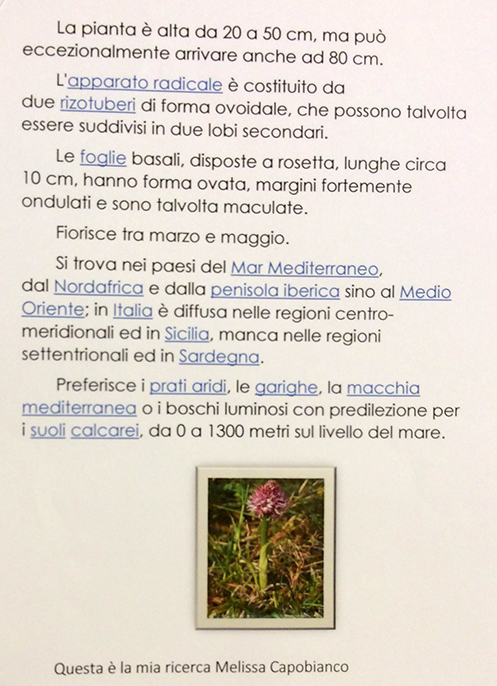 melissa
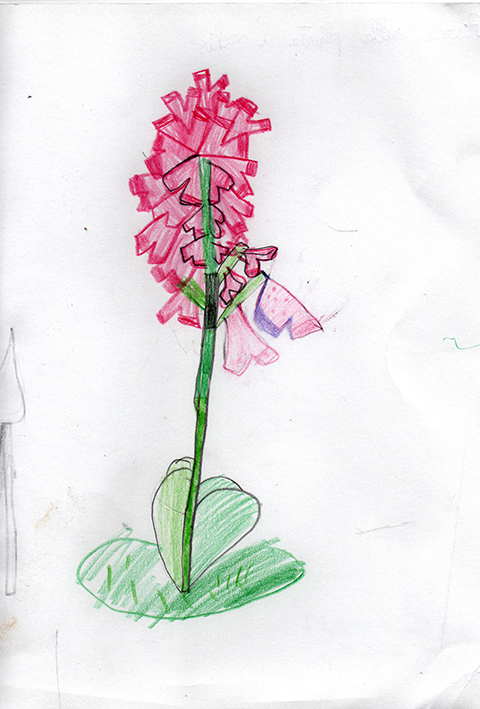 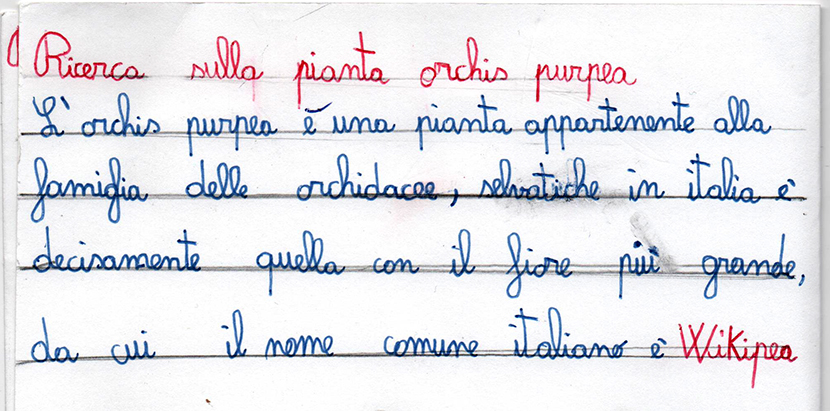 diego
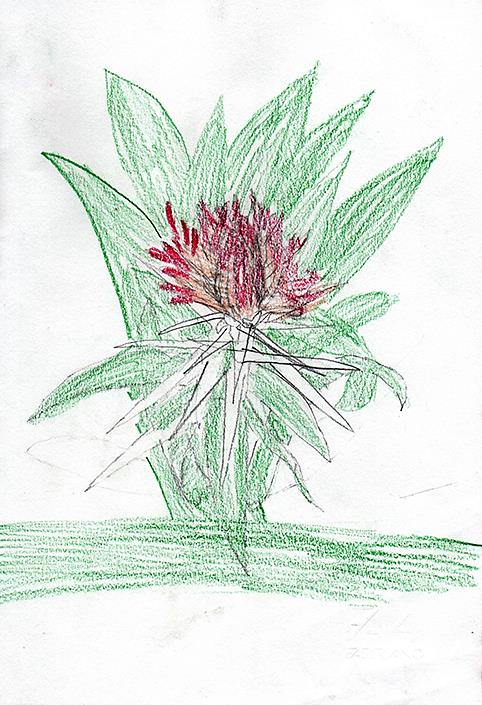 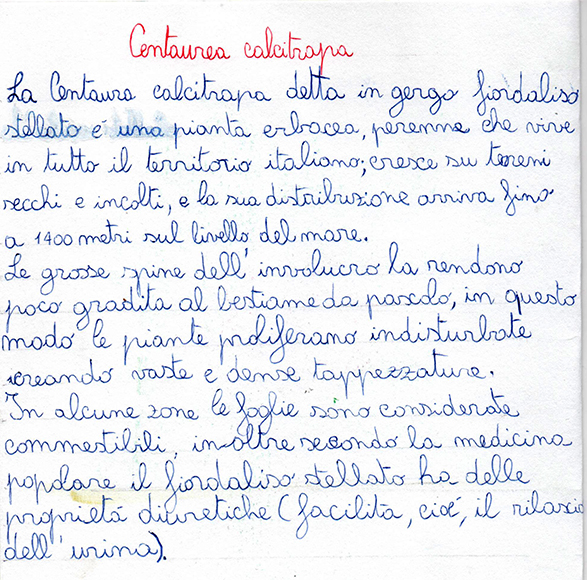 lia
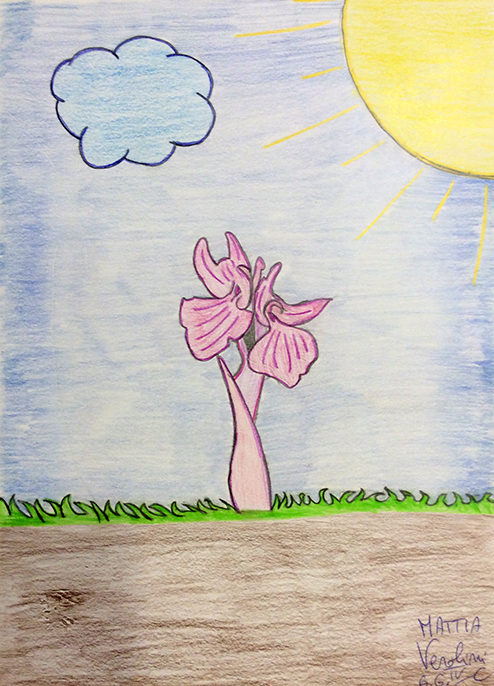 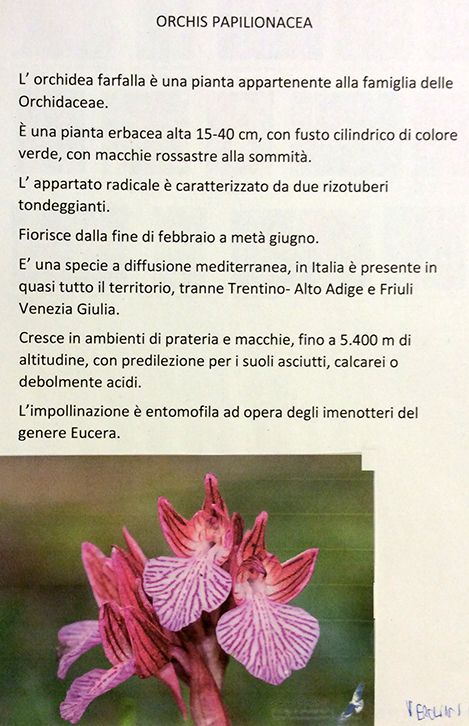 Mattia  verolini
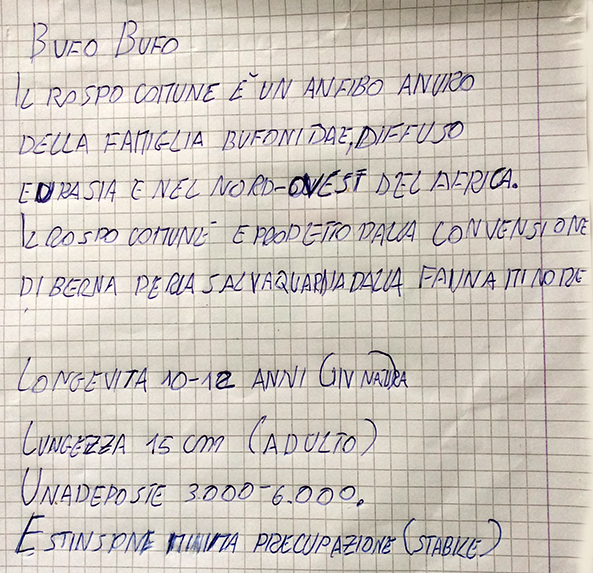 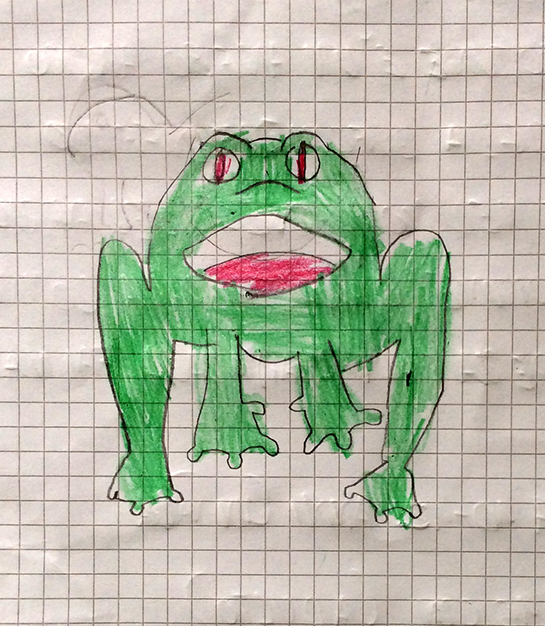 ALESSIO
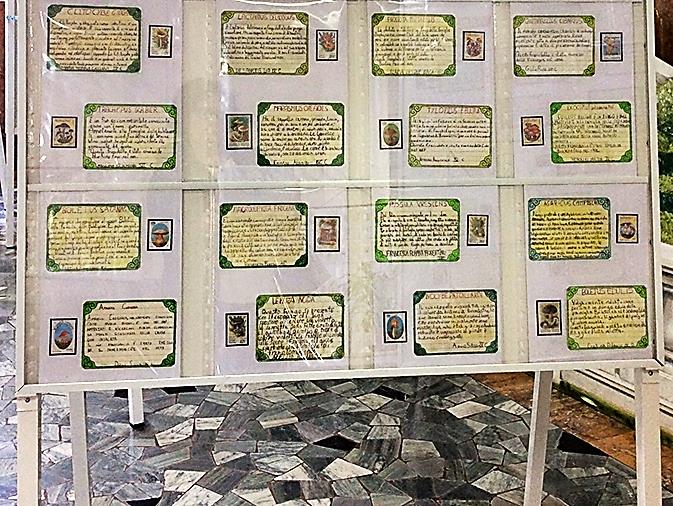 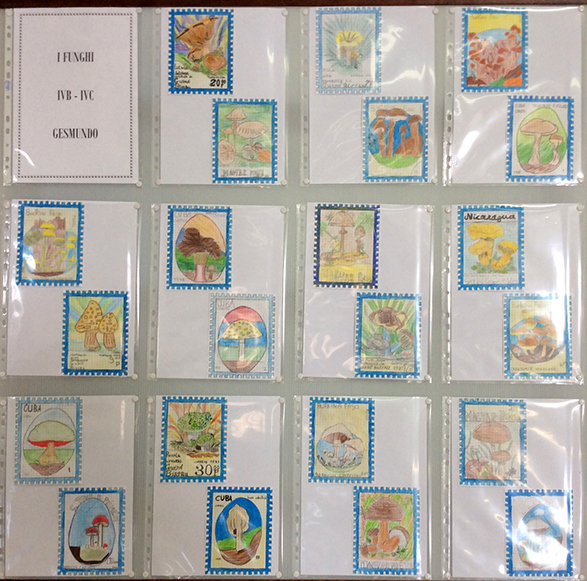 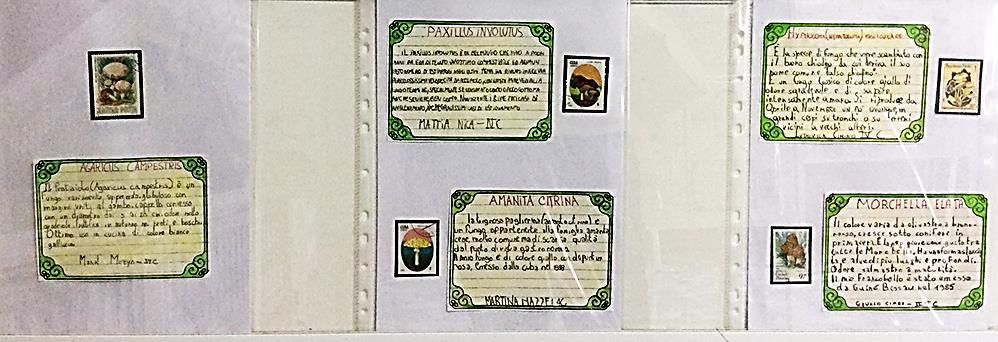 Abbiamo approfondito la ricerca sui funghi anche attraverso i francobolli
La prima avventura 
verso 
la miniera
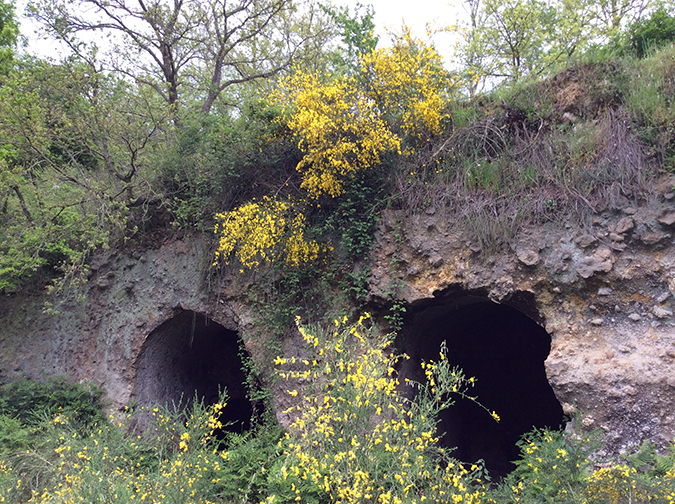 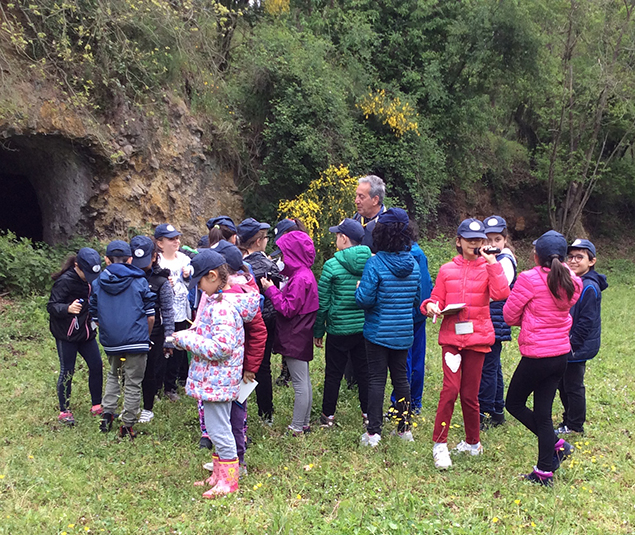 Le indicazioni di Mario prima di entrare nella miniera
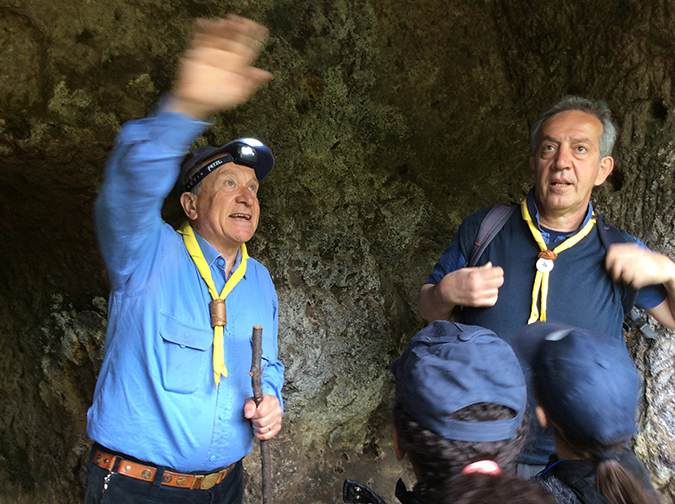 La spiegazione di Sergio all’ingresso della miniera
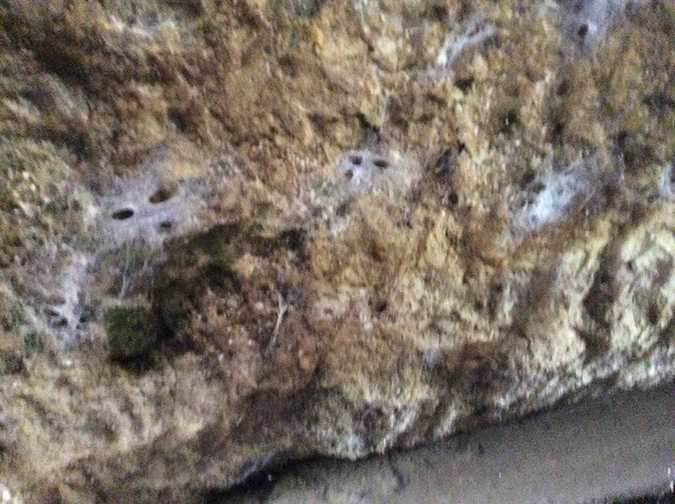 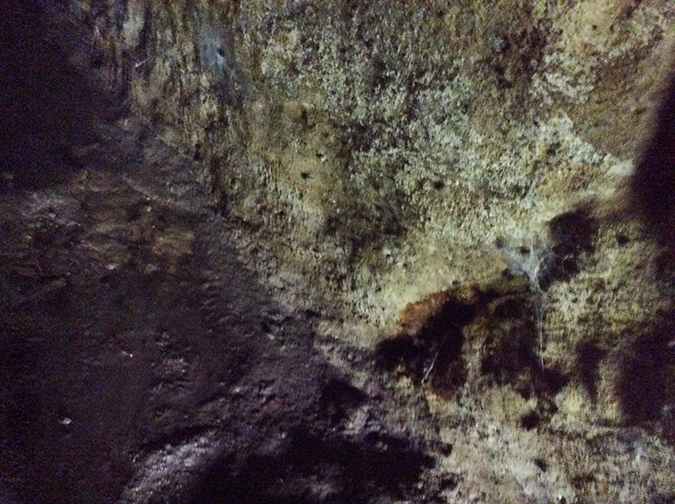 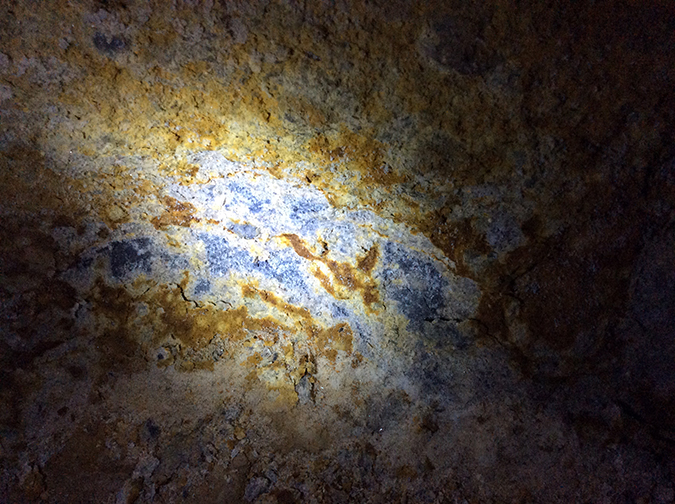 La nostra documentazione fotografica all’interno della miniera
Un pipistrello all’interno della miniera
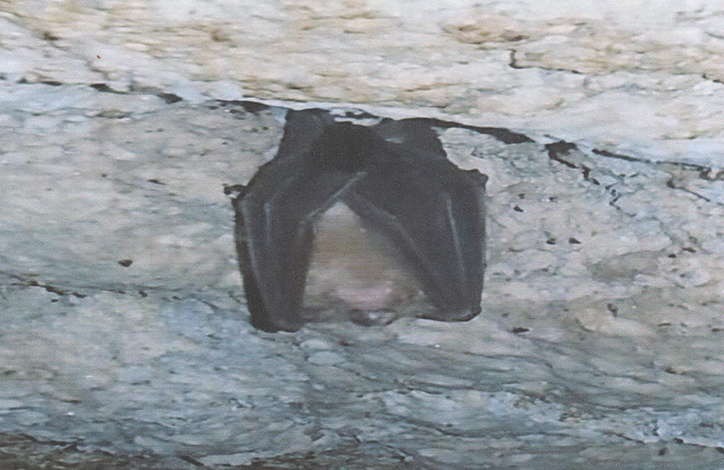 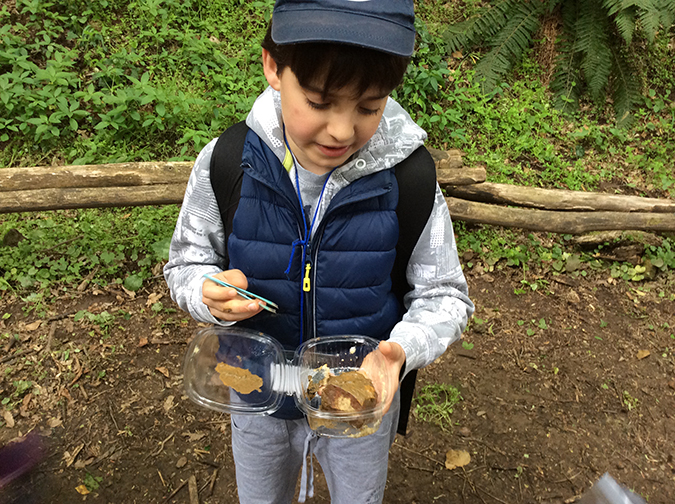 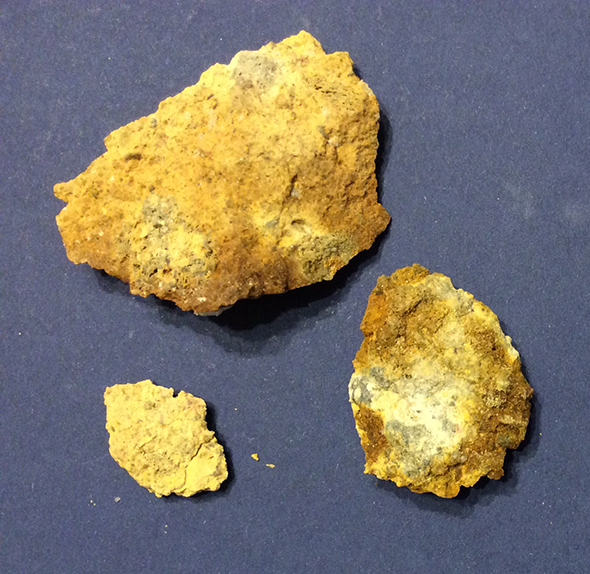 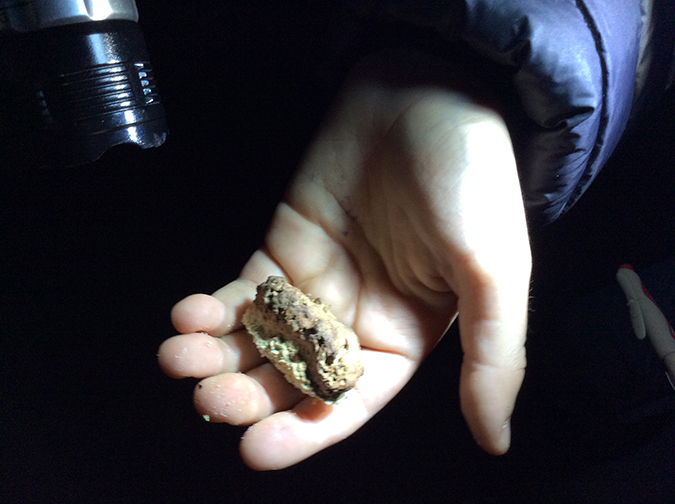 Alcuni minerali presi all’interno della miniera
Si parte per l’avventura natura…
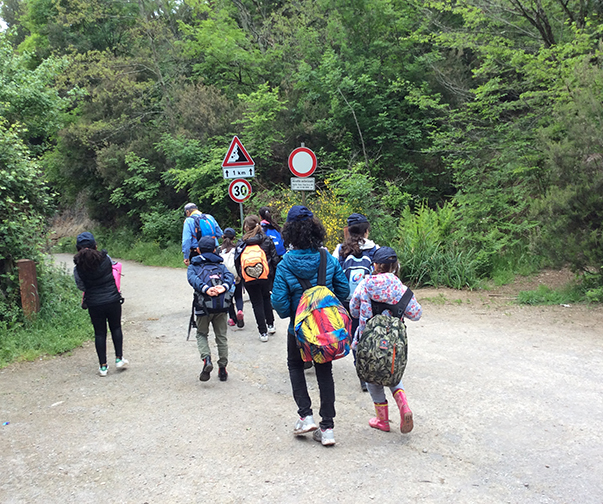 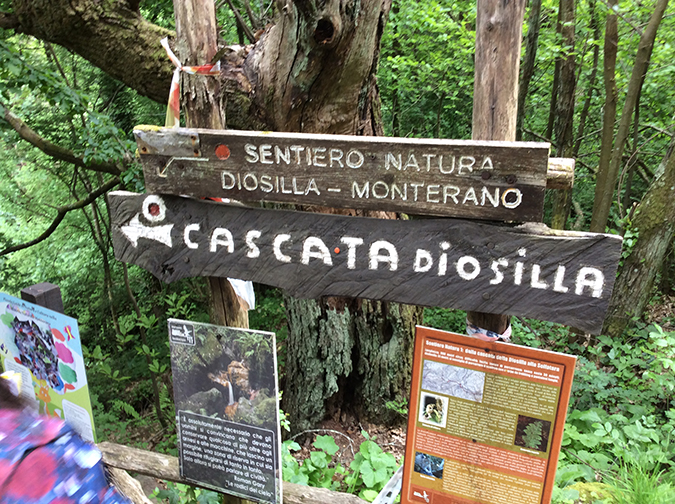 …verso la Cascata Diosilla
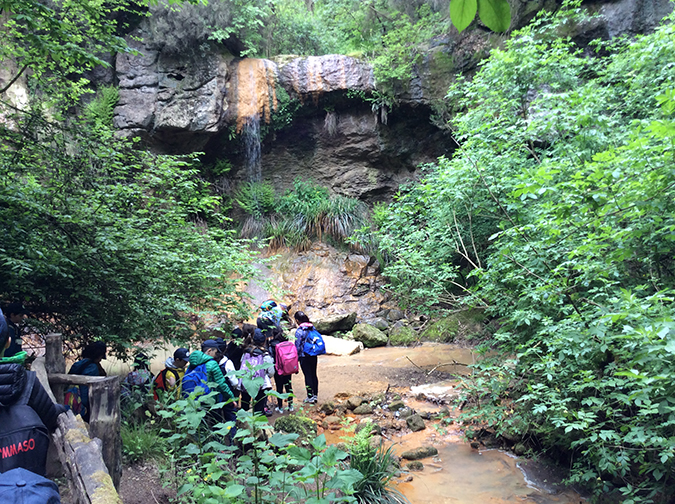 Tutti insieme…
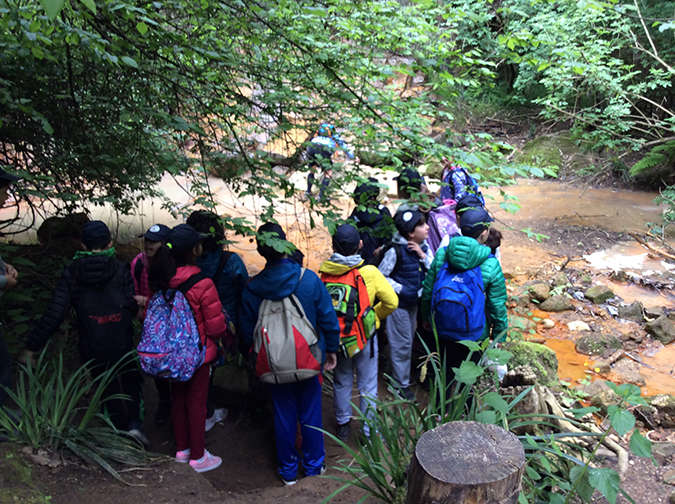 …in attesa di attraversare un ruscello ai piedi 
della cascata
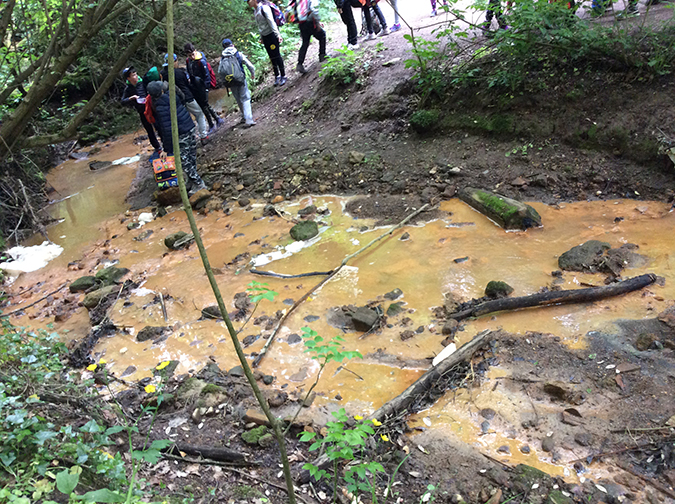 L’attenta guida 
di Sergio nell’aiutarci a non cadere nell’acqua
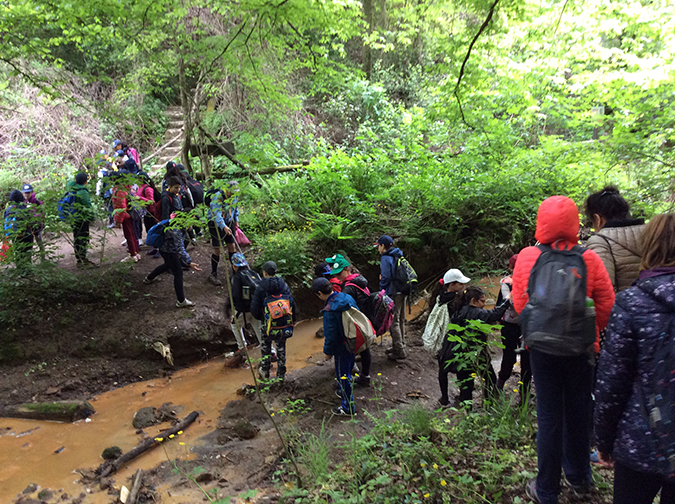 Gioia e soddisfazione!!!
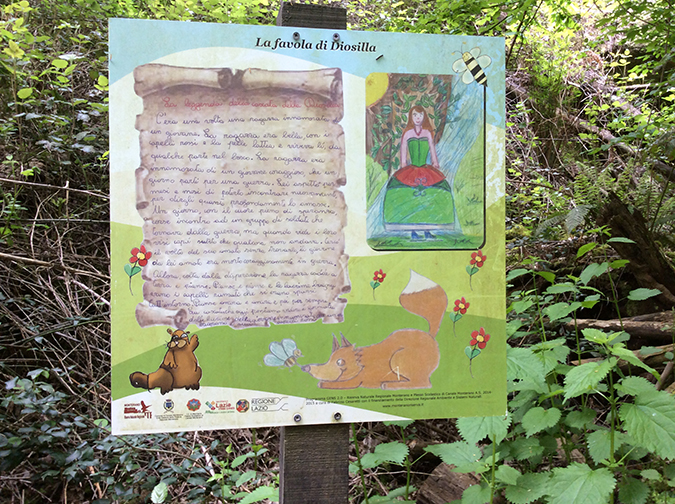 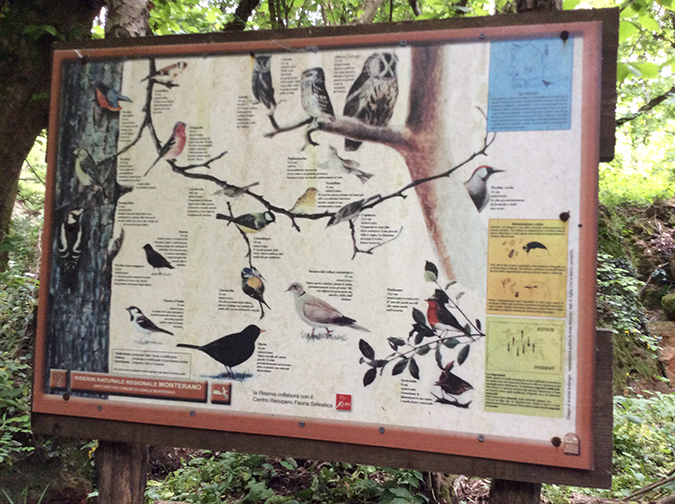 In compagnia dei cartelli didattici 
con le favole sull’ambiente.
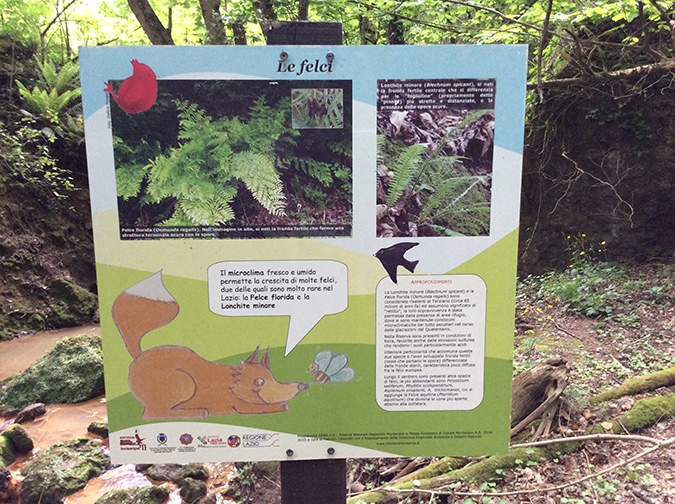 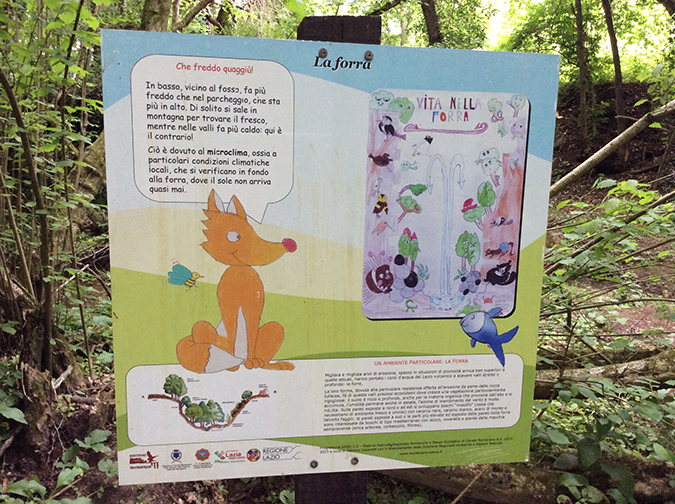 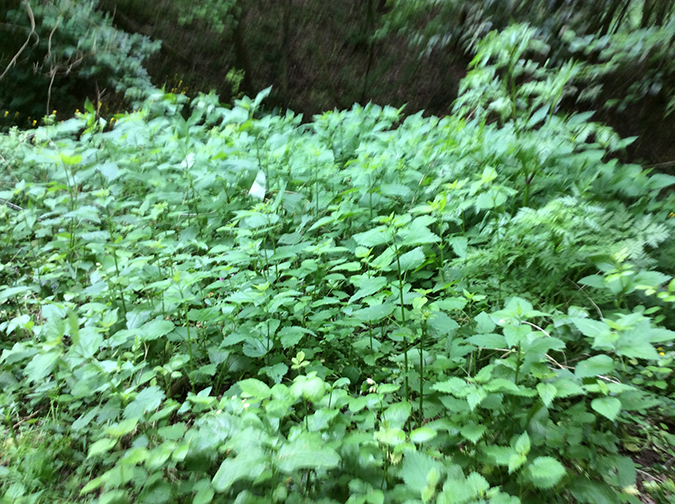 Ortica
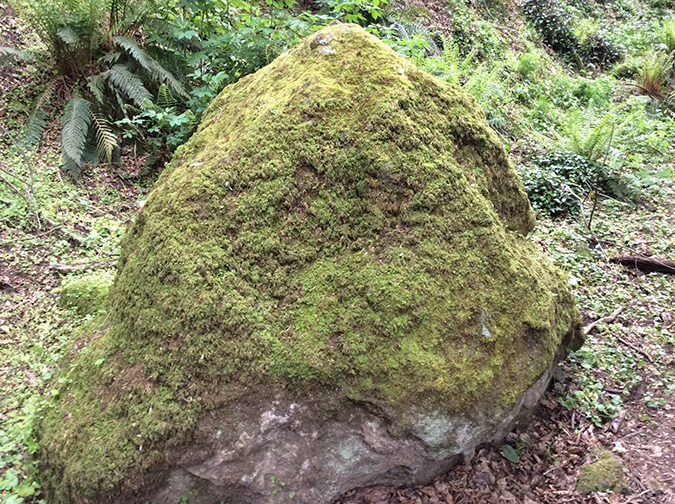 Roccia 
di tufo 
ricoperta 
di muschio
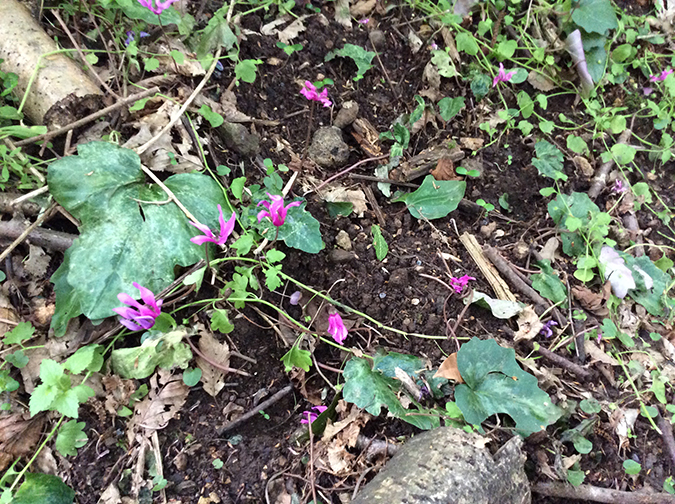 Ciclamini selvatici
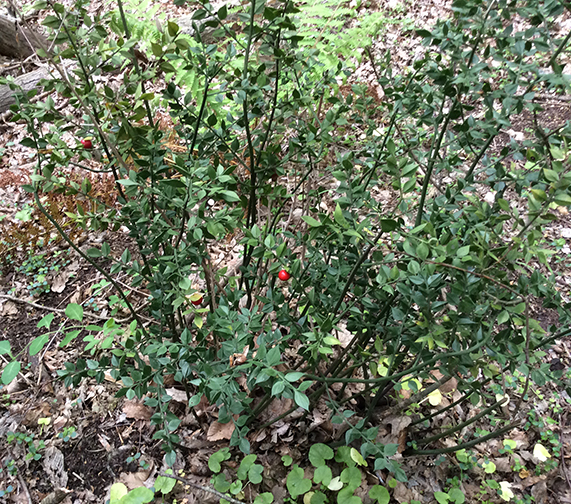 Documentazione fotografica 
di uno splendido esempio 
di biodiversità.
Agrifoglio
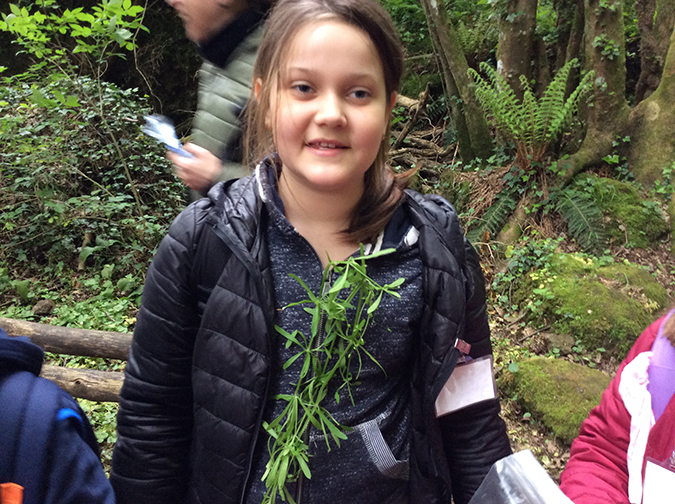 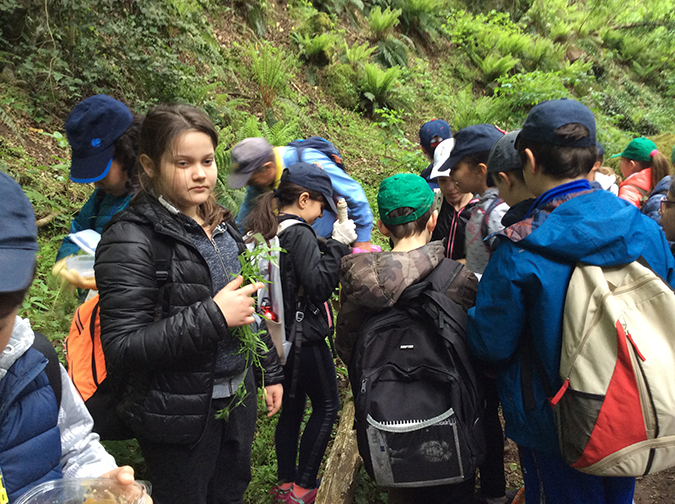 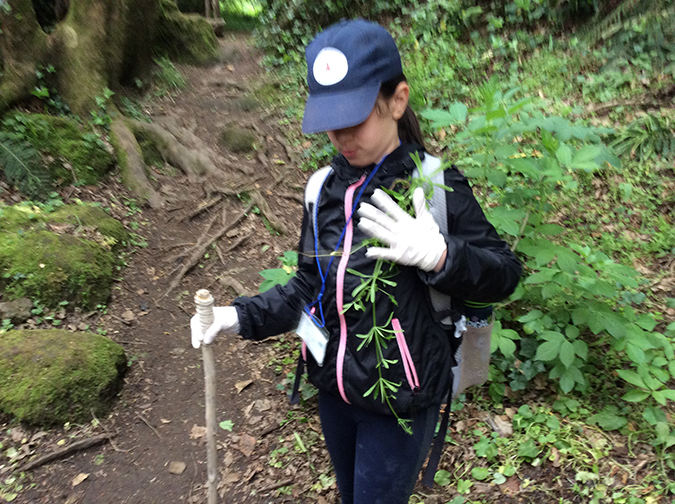 Sergio ci ha fatto conoscere  la pianta amica.
Dopo aver lasciato 
il bosco ci siamo avviati verso la 
grotta chiamata 
dei Trogloditi.
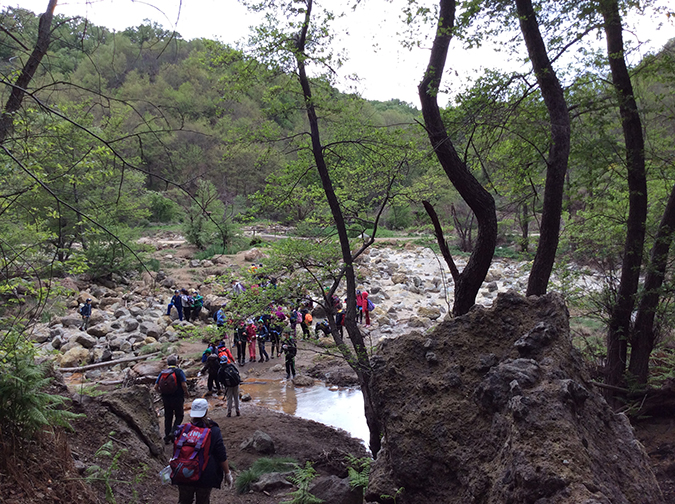 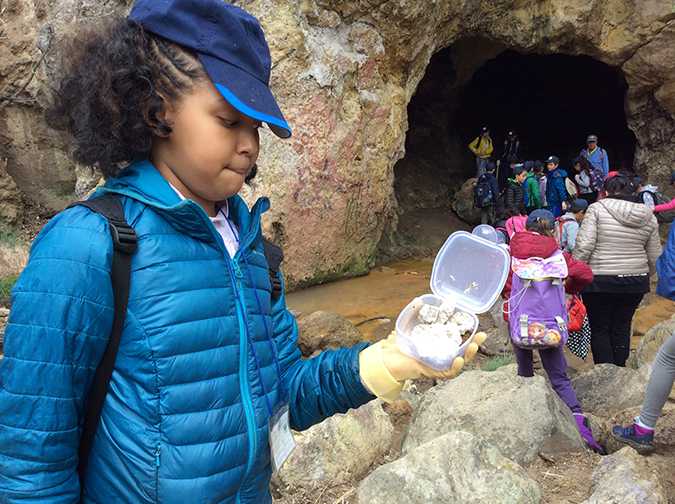 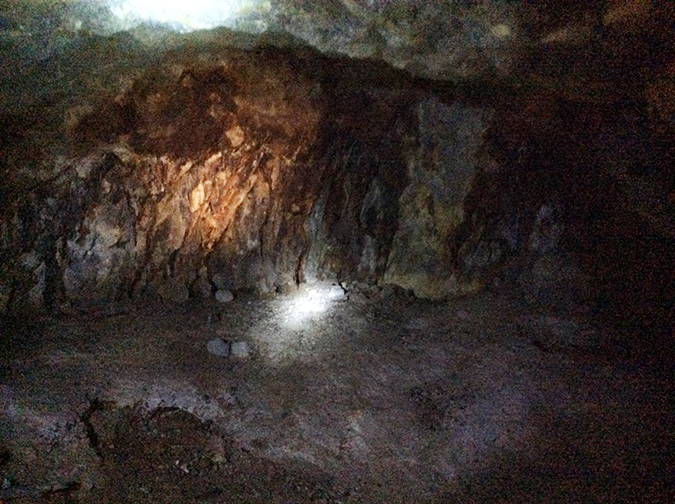 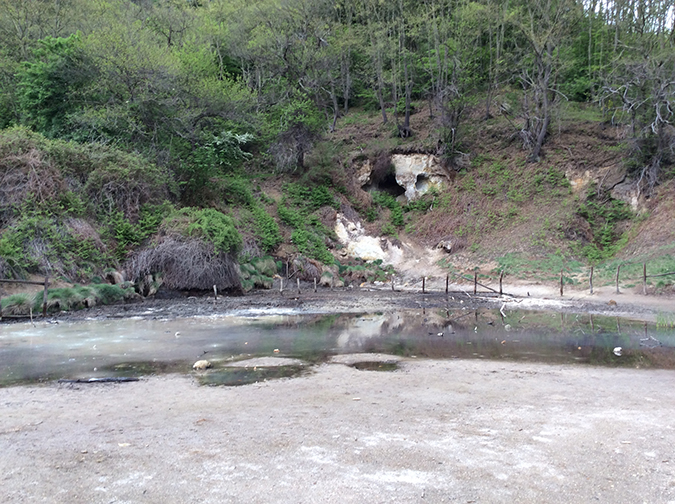 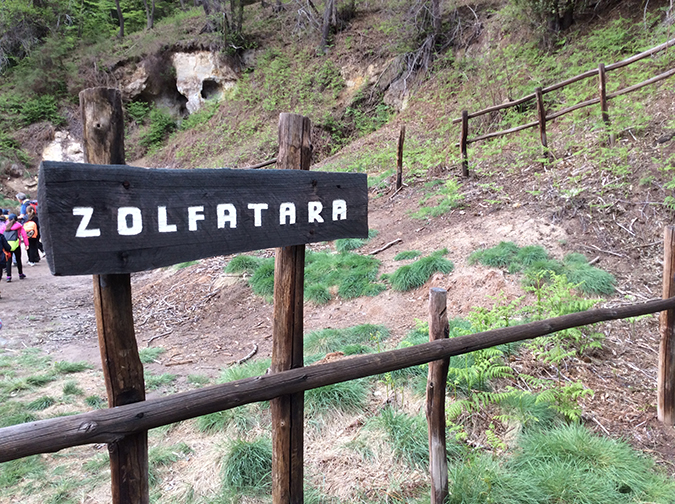 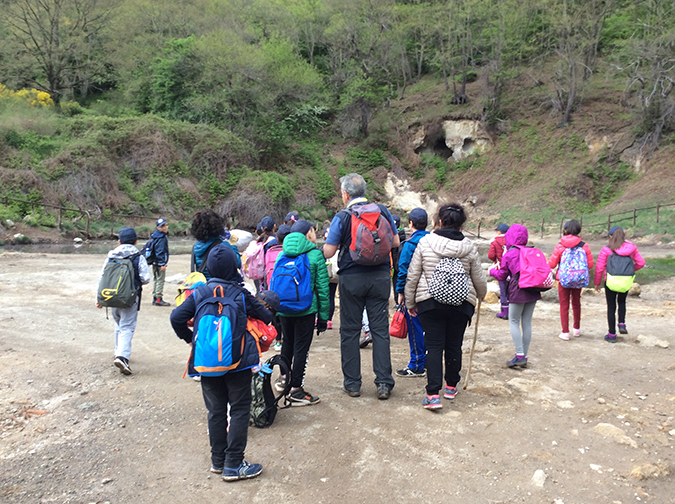 Insieme 
a Mario verso la Zolfatara
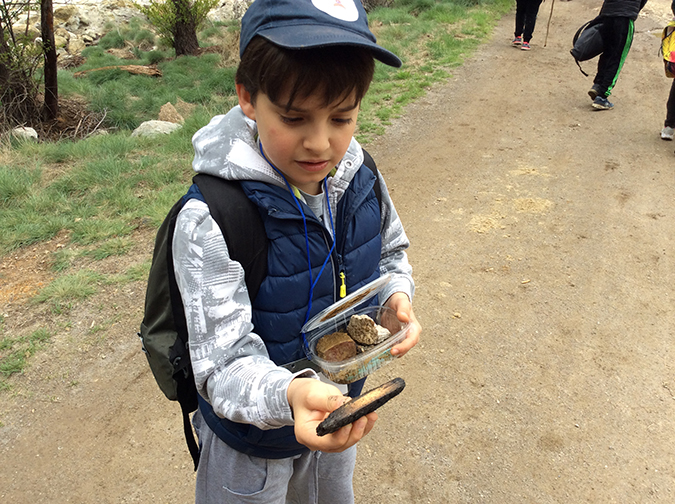 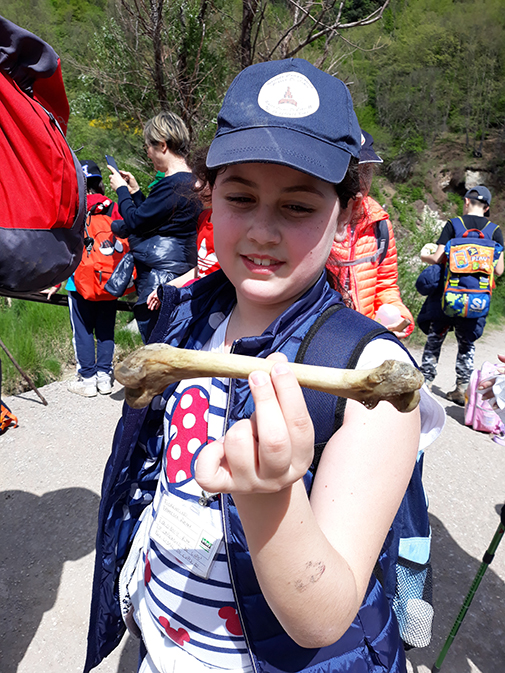 Edoardo 
e Benedetta…
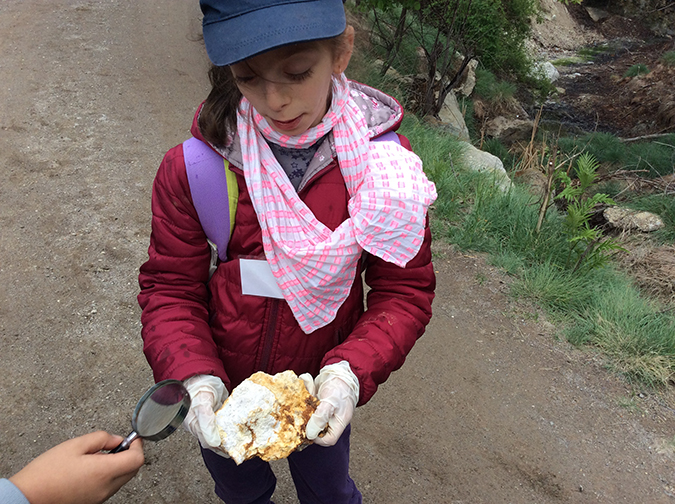 …mostrano 
i  loro 
frammenti 
di zolfo
Francesca Romana
mostra un osso 
di una volpe
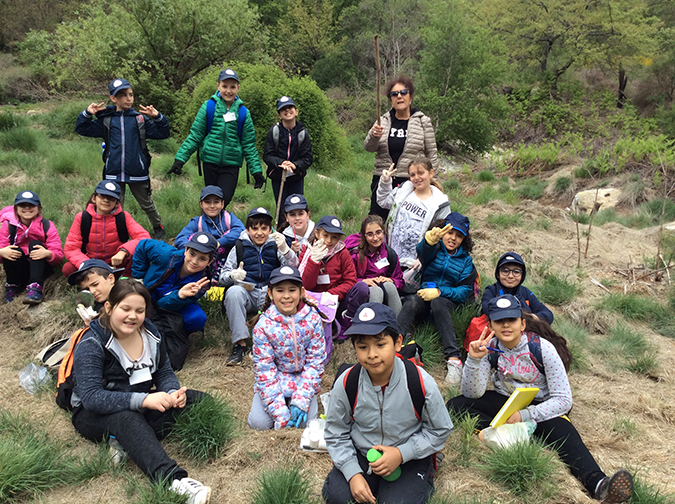 Una breve pausa…
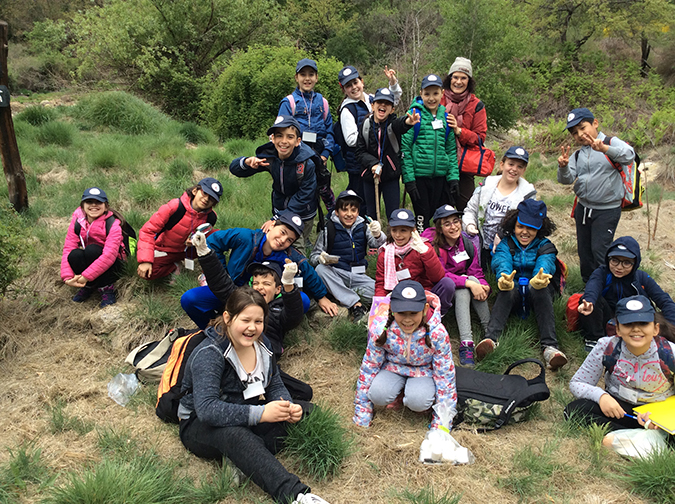 …e qualche scatto gioioso con le nostre maestre
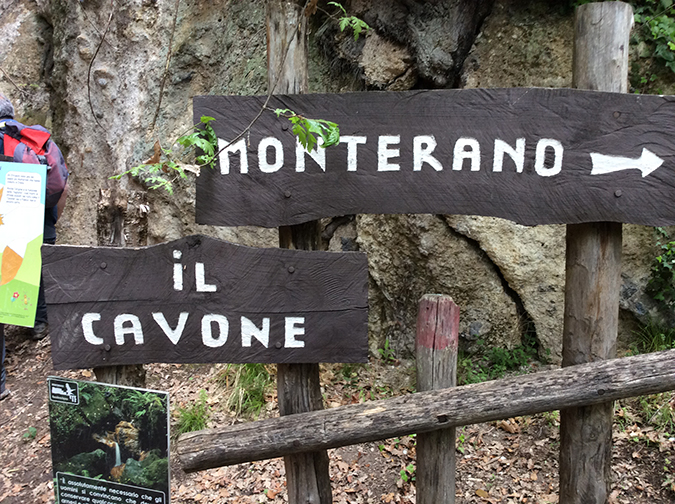 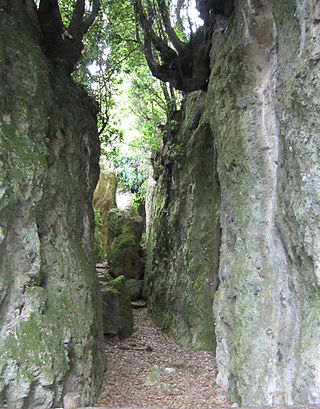 La nostra avventura continua:
verso la tagliata etrusca del "Cavone"
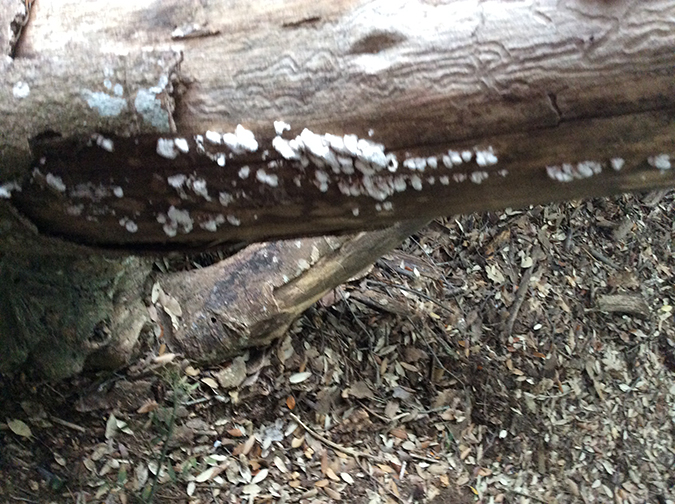 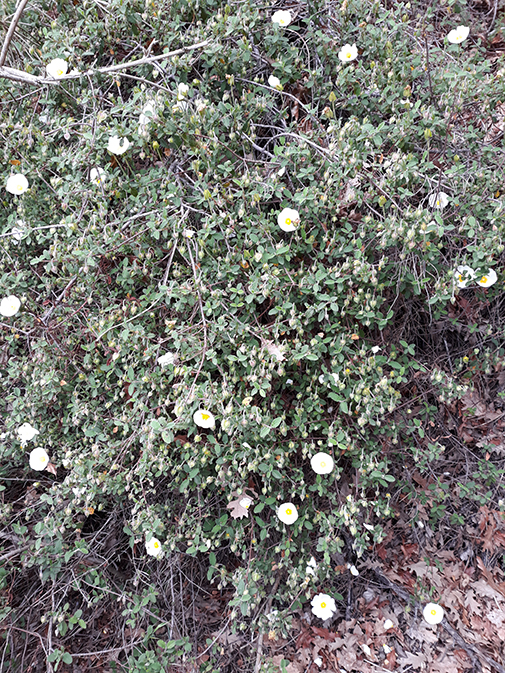 Lungo il nostro cammino abbiamo incontrato un tronco con i funghi ed un cespuglio in fiore.
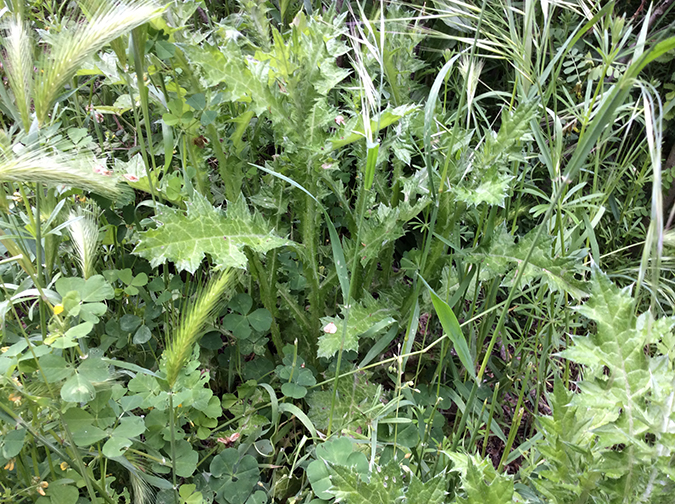 Un insieme di erbe: trifoglio, cardi e spighe
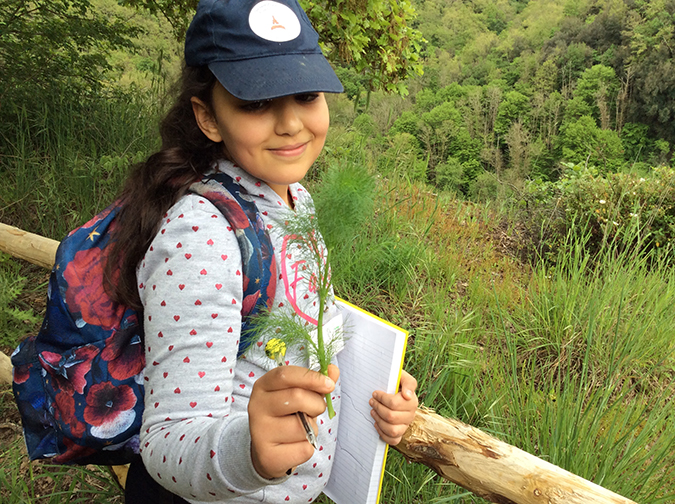 Amina fa vedere un rametto di finocchiella.
Ed ora, con Mario, tutti insieme alla scoperta della città antica
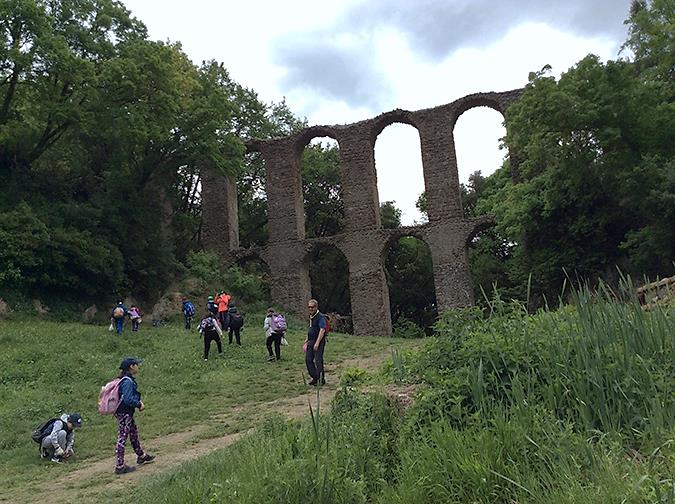 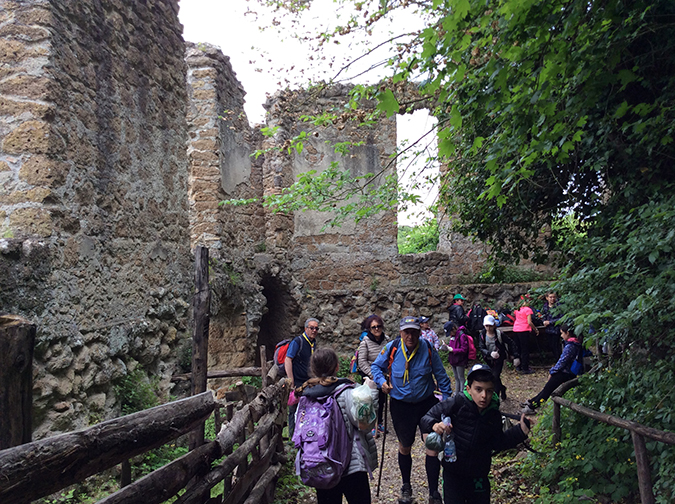 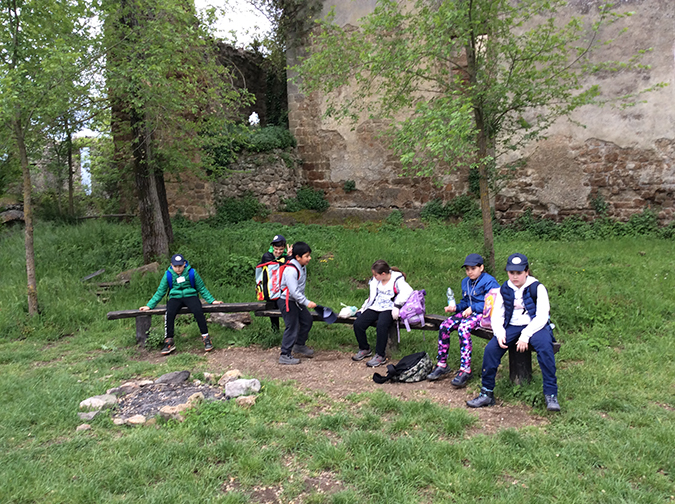 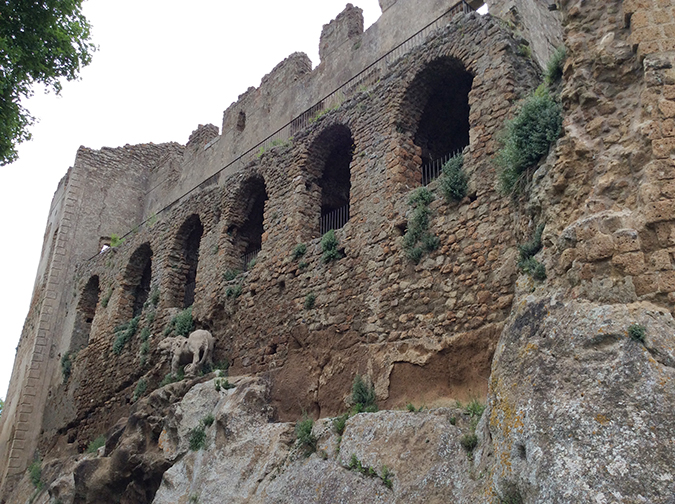 Dopo una breve sosta entriamo nel cuore della città antica.
Il palazzo ducale 
o castello Orsini-Altieri
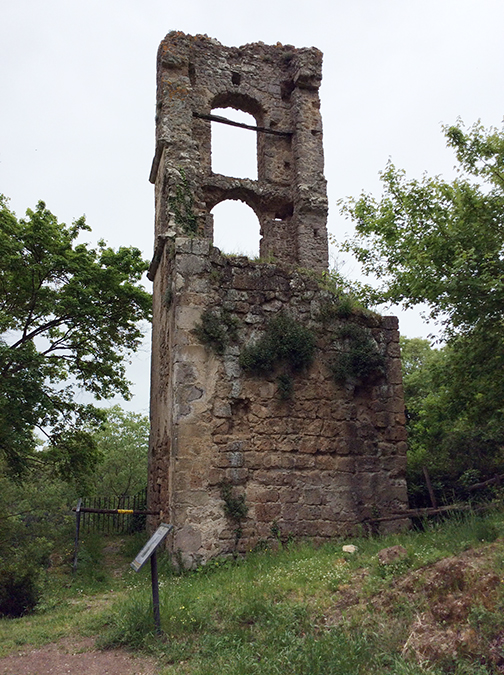 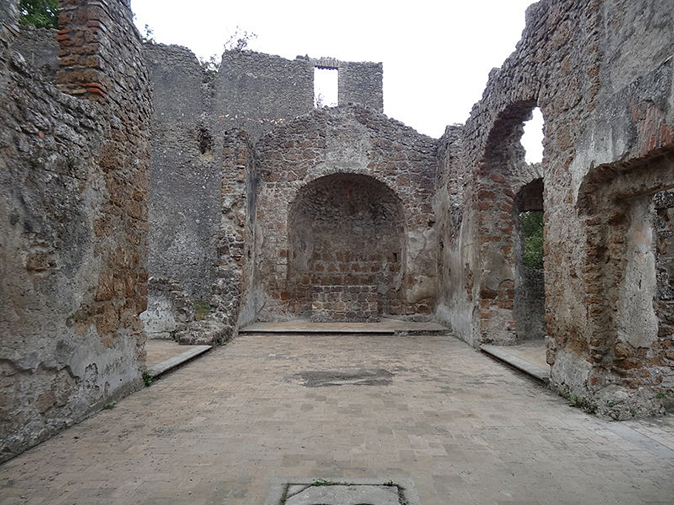 Chiesa di S. Rocco
Resti del campanile della 
chiesa di S. Maria Assunta
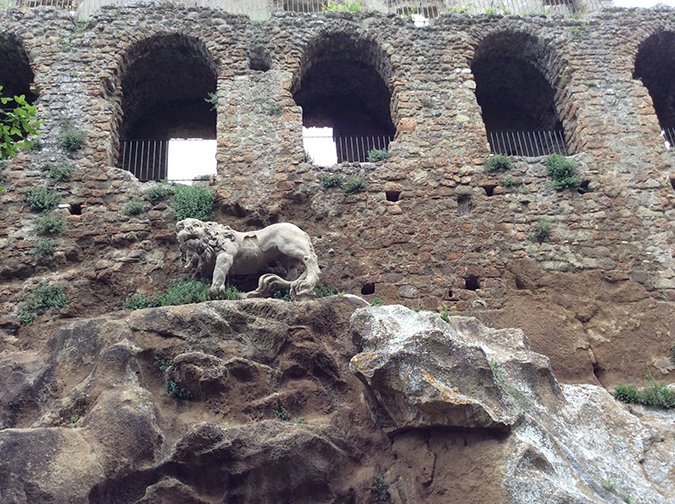 Fontana del Leone di Gian Lorenzo Bernini
Convento di S. Bonaventura
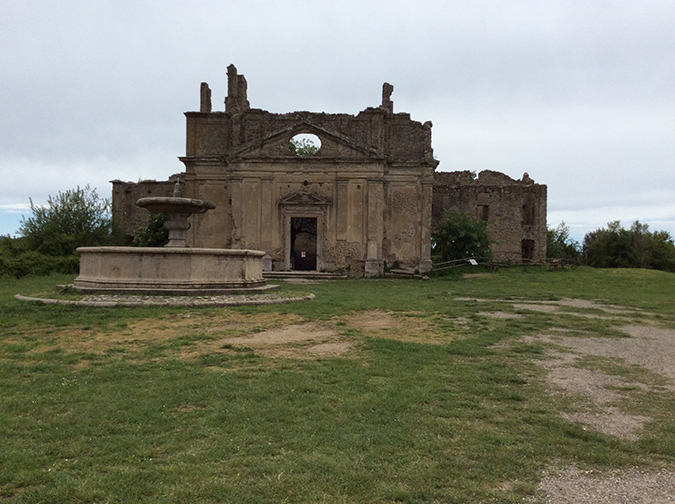 Copia della Fontana ottagonale 
(l’originale si trova nella Piazza del Municipio)
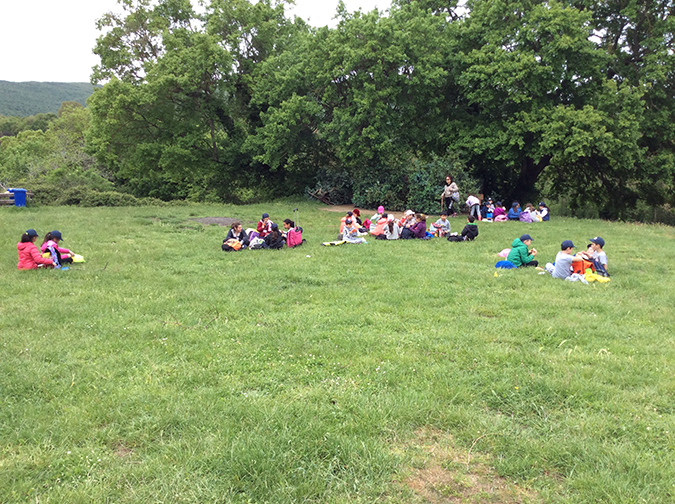 Dopo la grande camminata finalmente l’atteso pranzo!!!
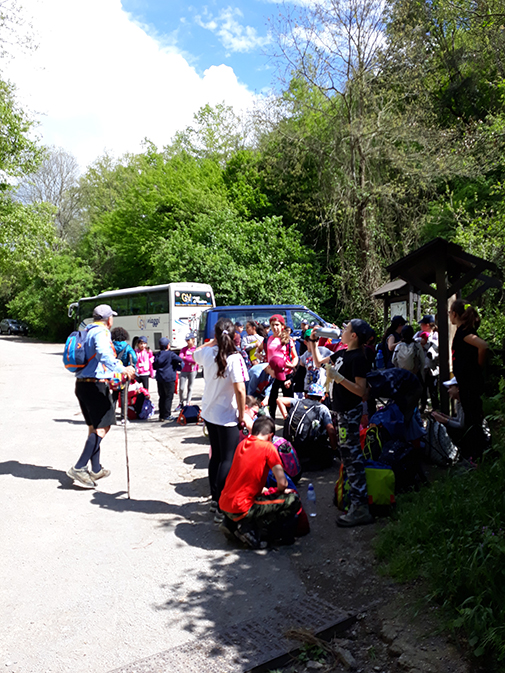 Dopo questa bella avventura natura, pronti per il rientro a scuola.
IL CARTELLONE RICORDO DELLA 
GITA A MONTERANO
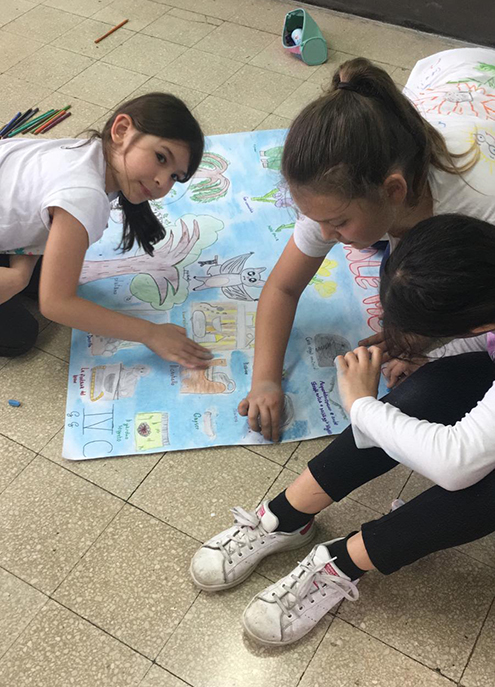 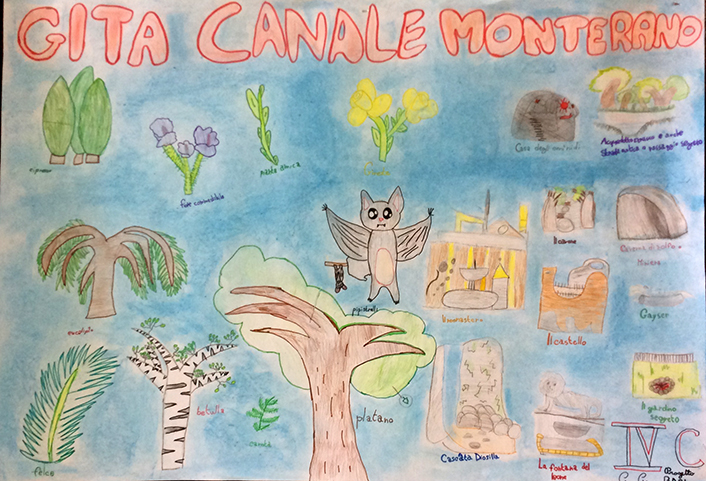 INFINE OGNUNO DI NOI HA RISPOSTO ALLE SEGUENTI DOMANDE:
Perché avete deciso di partecipare al progetto Basi Aperte?
Che cosa avete notato di diverso in questa esperienza rispetto ad altre uscite?
Quale è la cosa che ti è piaciuta di più in questo percorso?
Per te è stata stancante?
Quali sono state le tue emozioni?
Nelle pagine seguenti sono riportate le nostre risposte accompagnate 
con riflessioni ed emozioni
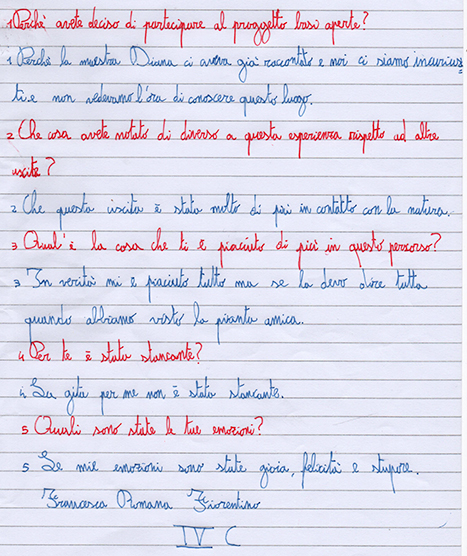 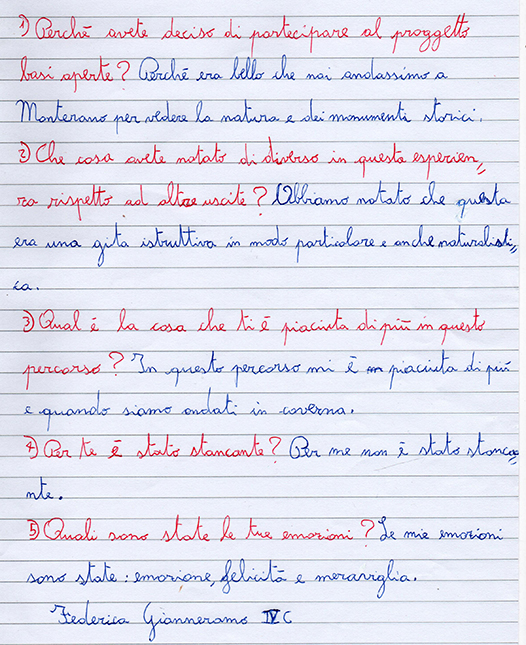 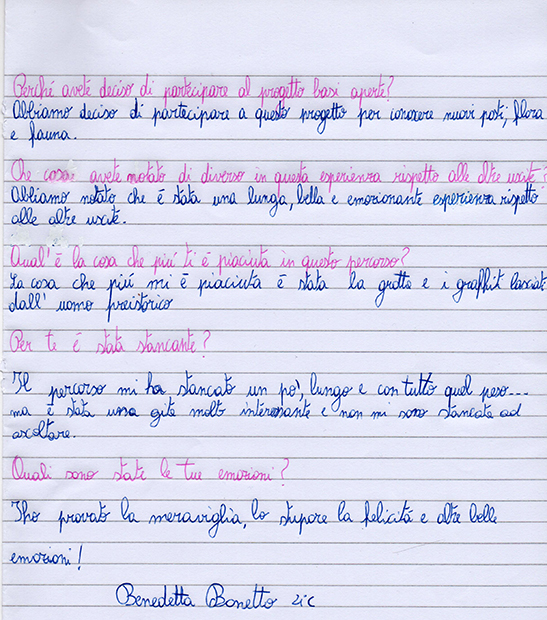 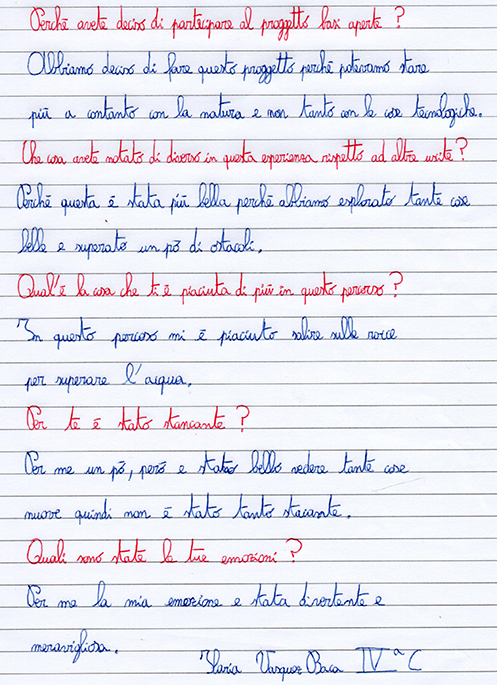 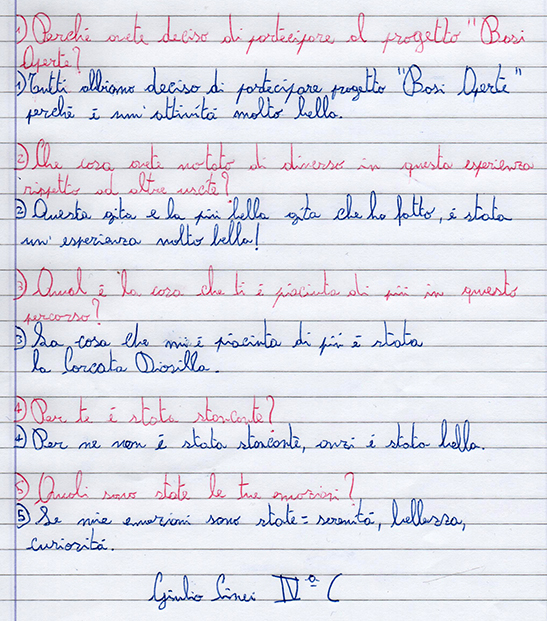 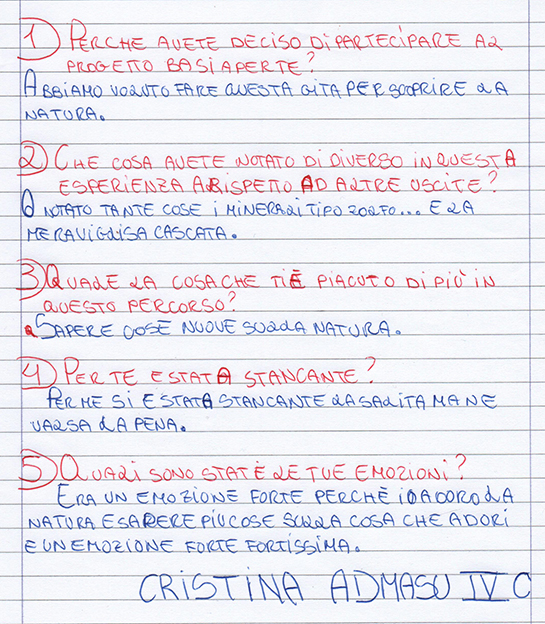 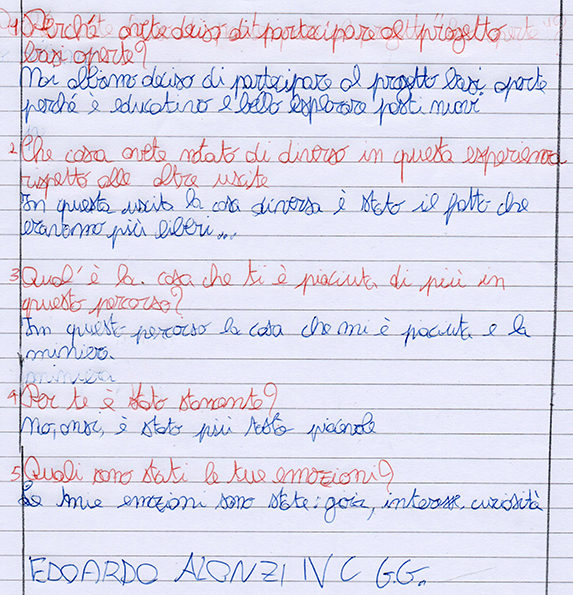 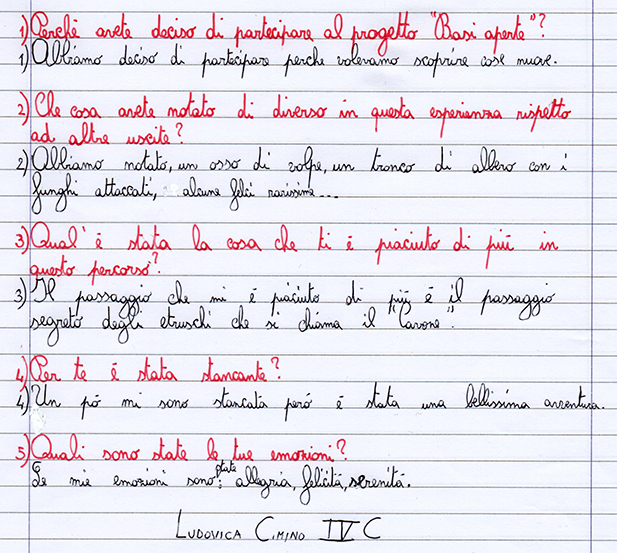 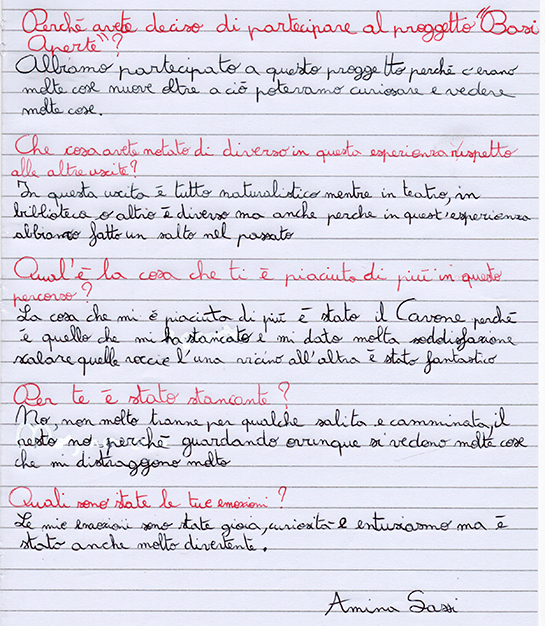 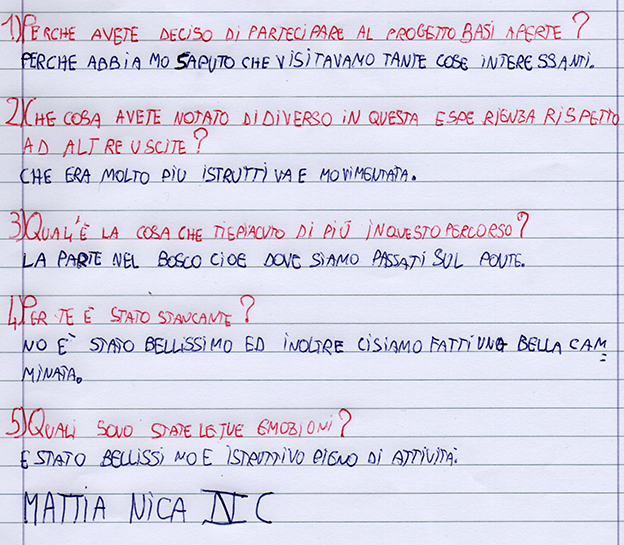 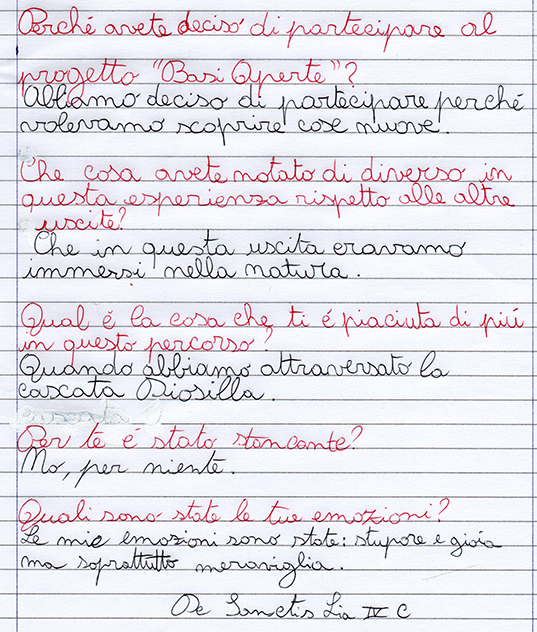 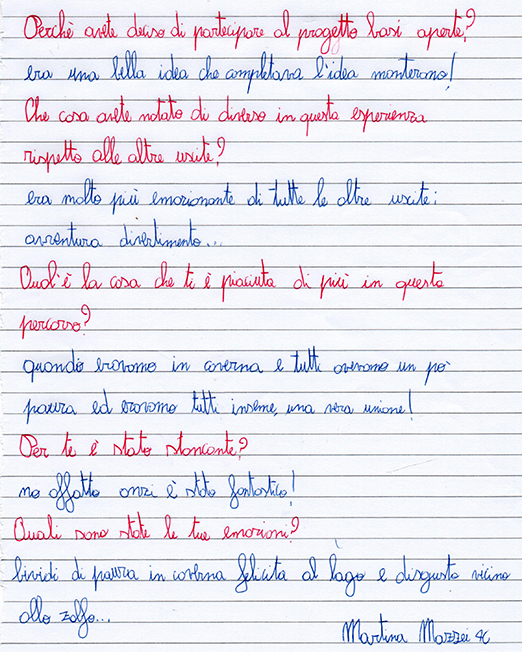 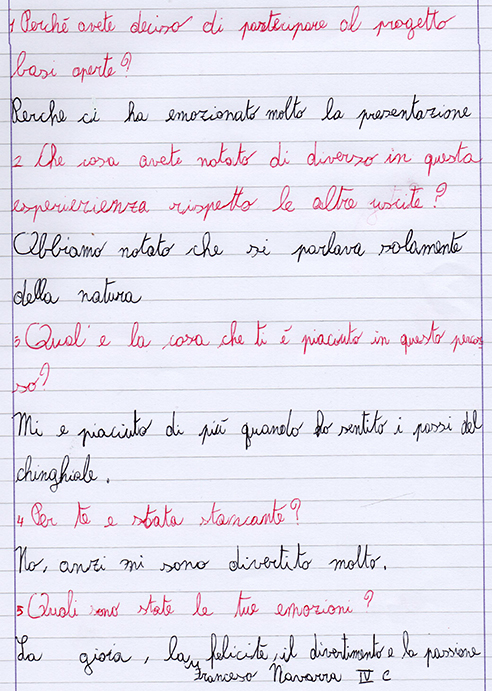 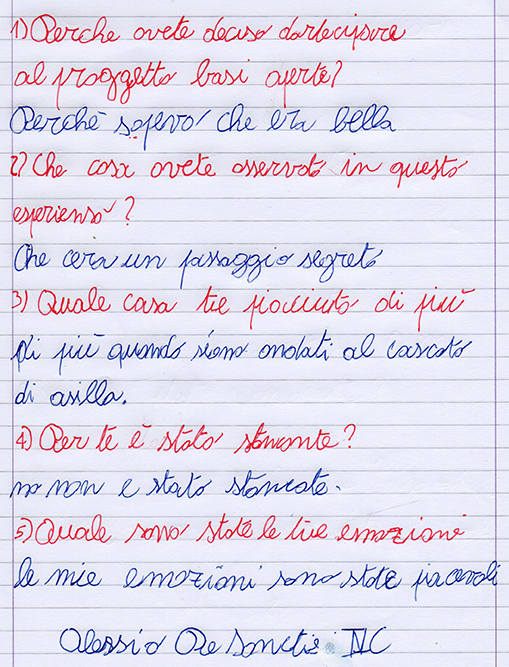 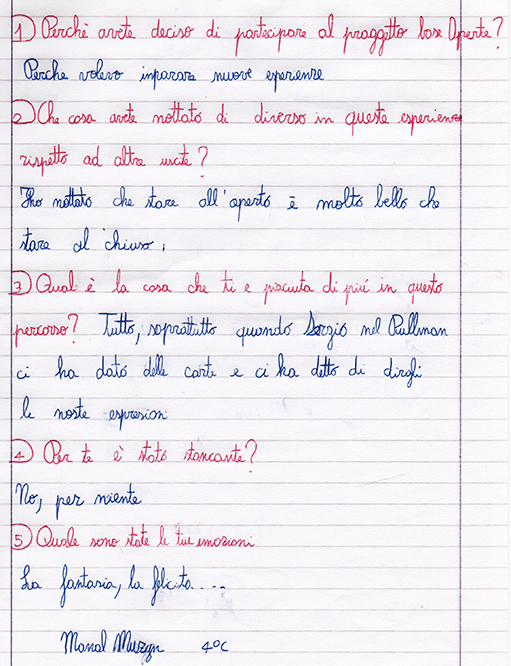 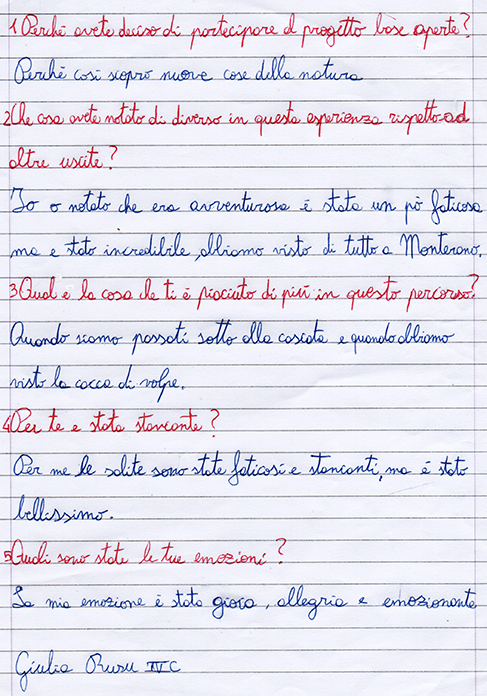 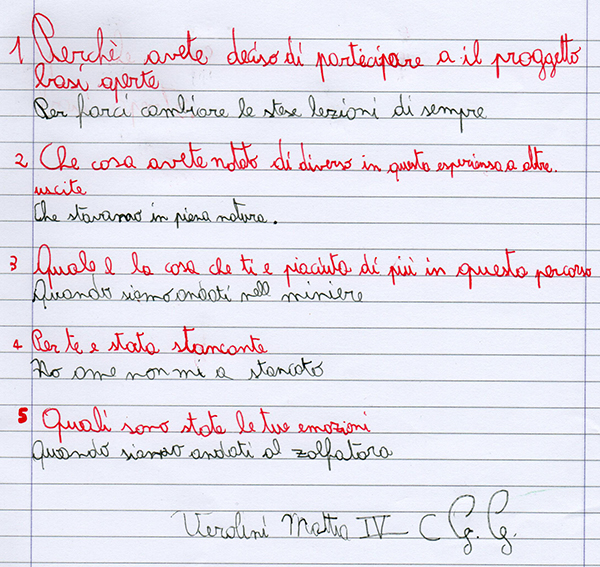 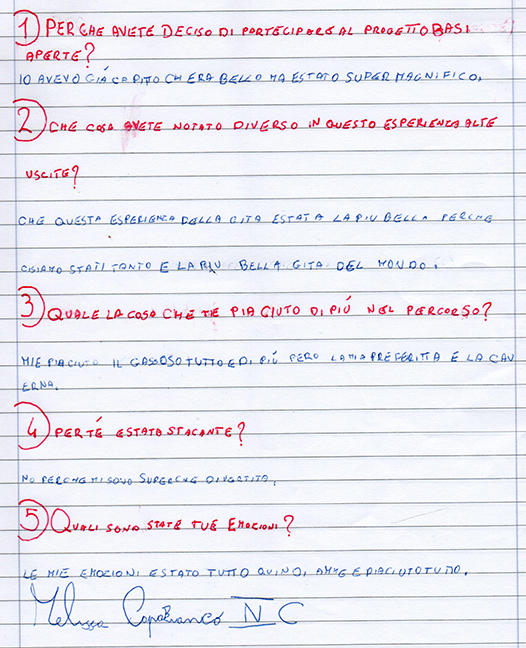 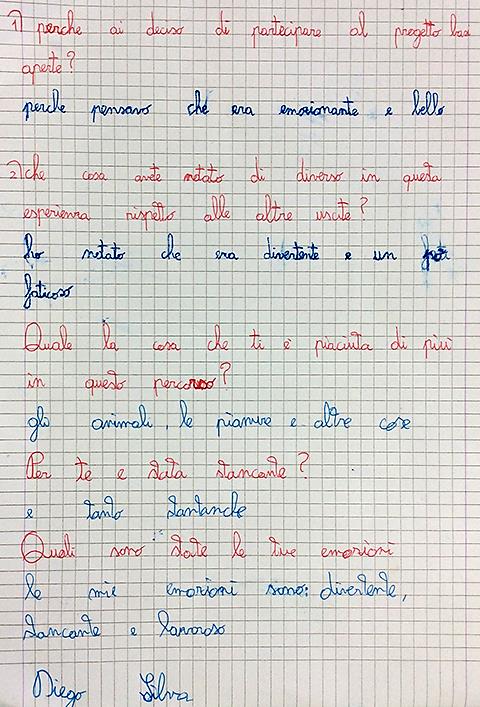 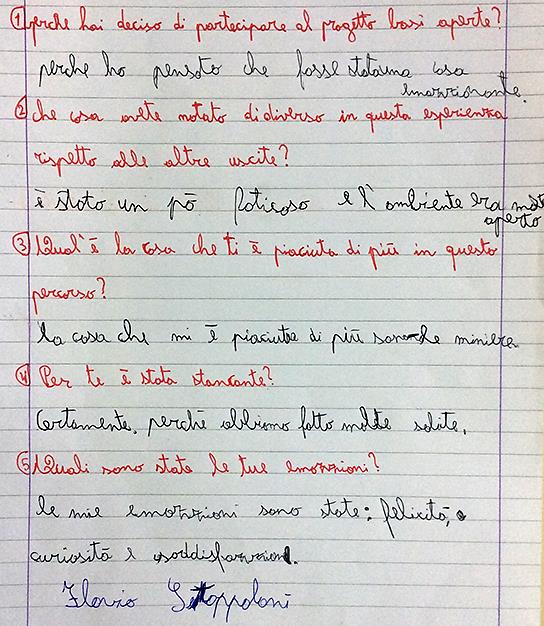 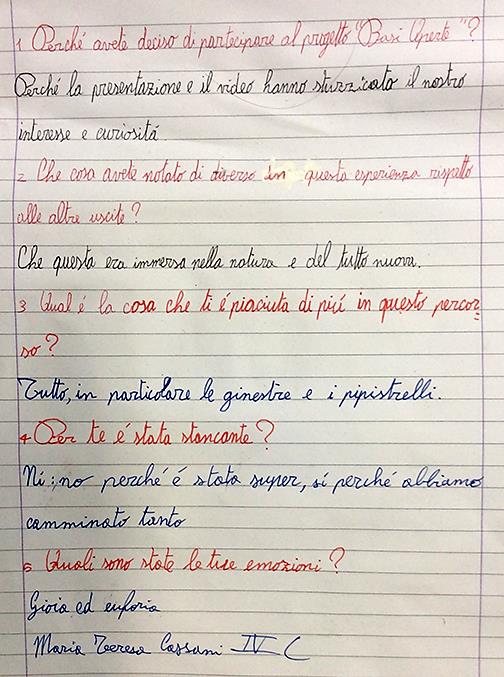 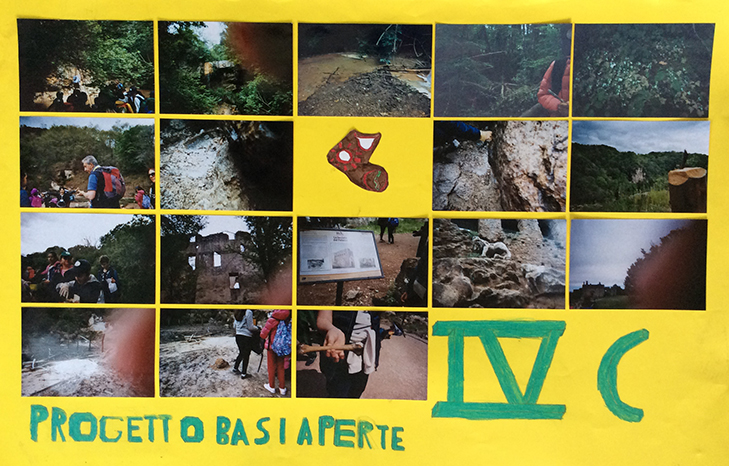 ANCORA  ALTRE  FOTO
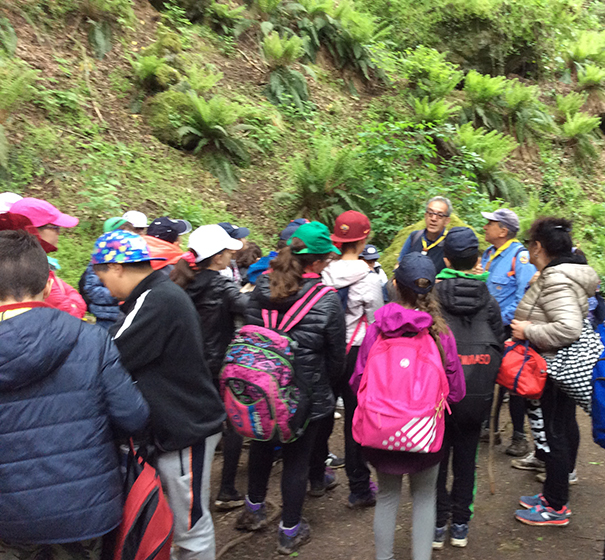 Visitare la Riserva Naturale Monterano significa immergersi in un viaggio 
nel tempo. Una visita 
che va fatta prendendosi 
il tempo dovuto, con calma, soffermandosi sugli spettacolari paesaggi ma anche su piccoli particolari.
Così abbiamo fatto anche noi con Sergio, Mario 
e le nostre maestre.
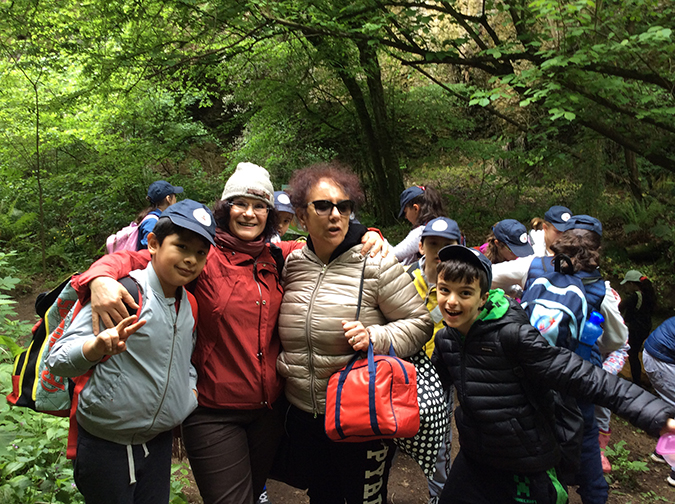 PER QUESTA MERAVIGLIOSA ESPERIENA 
UN GRAZIE DI CUORE ALLA NOSTRA 
GUIDA SERGIO E ALL’AMICO MARIO
Ci vediamo alla prossima avventura
Dalla IVC e le Insegnanti
Djana Isufaj
Nicoletta Petrillo